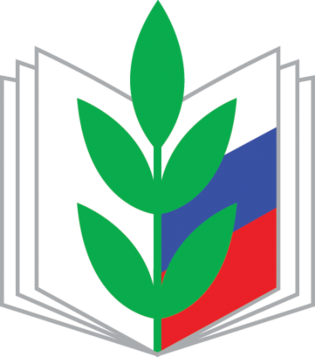 Агинская территориальная организация профессионального союза работников народного образования и науки Российской Федерации
Охват профсоюзным членством
Первичные профсоюзные организации
ПРОВЕДЕНИЕ КОНФЕРЕНЦИЙ, ПЛЕНУМОВ,ПРЕЗИДИУМОВ, СОВЕЩАНИЙ
Заседание комитета Агинской территориальной организации общероссийского профсоюза образования
22 марта 2022 года
ЗАСЕДАНИИ КОМИТЕТА
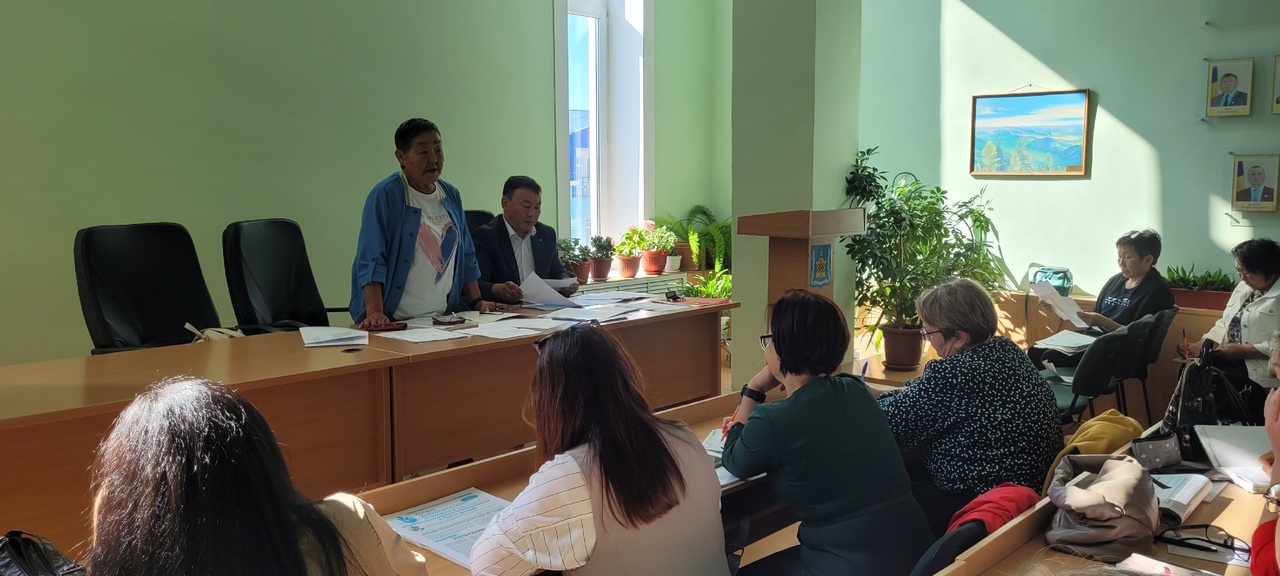 С участием председателя Совета ветеранов Вандановой С.Ш.
ЗАСЕДАНИИ КОМИТЕТА
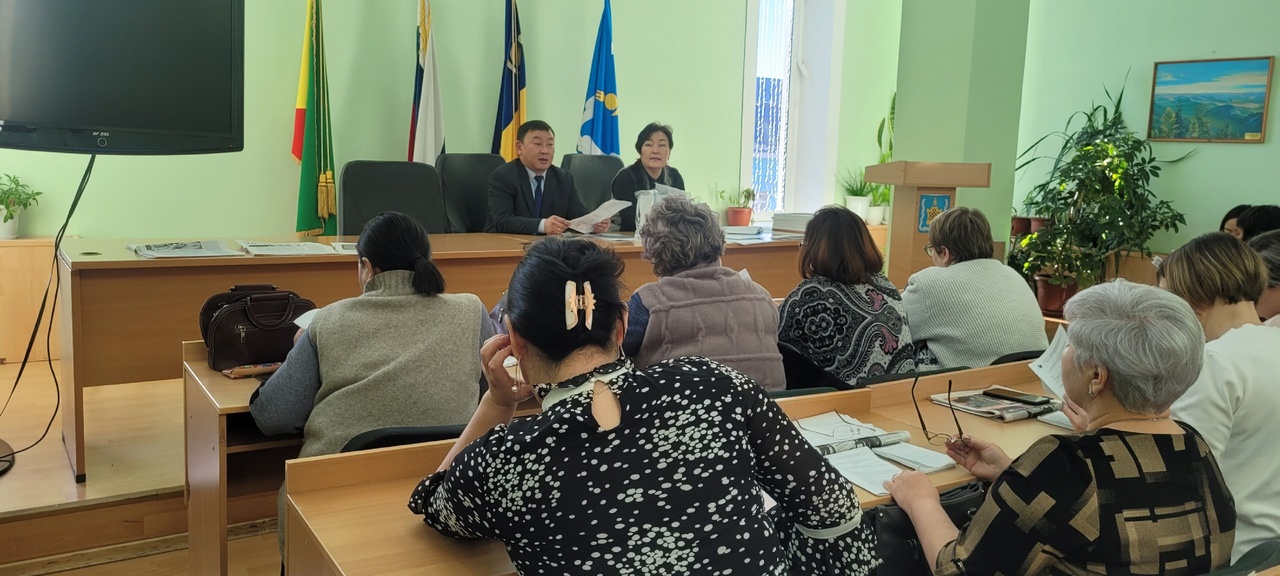 С участием председателя комитета образования администрации
ГО «Поселок Агинское»
ОНЛАЙН ЗАСЕДАНИЕ КОМИТЕТА
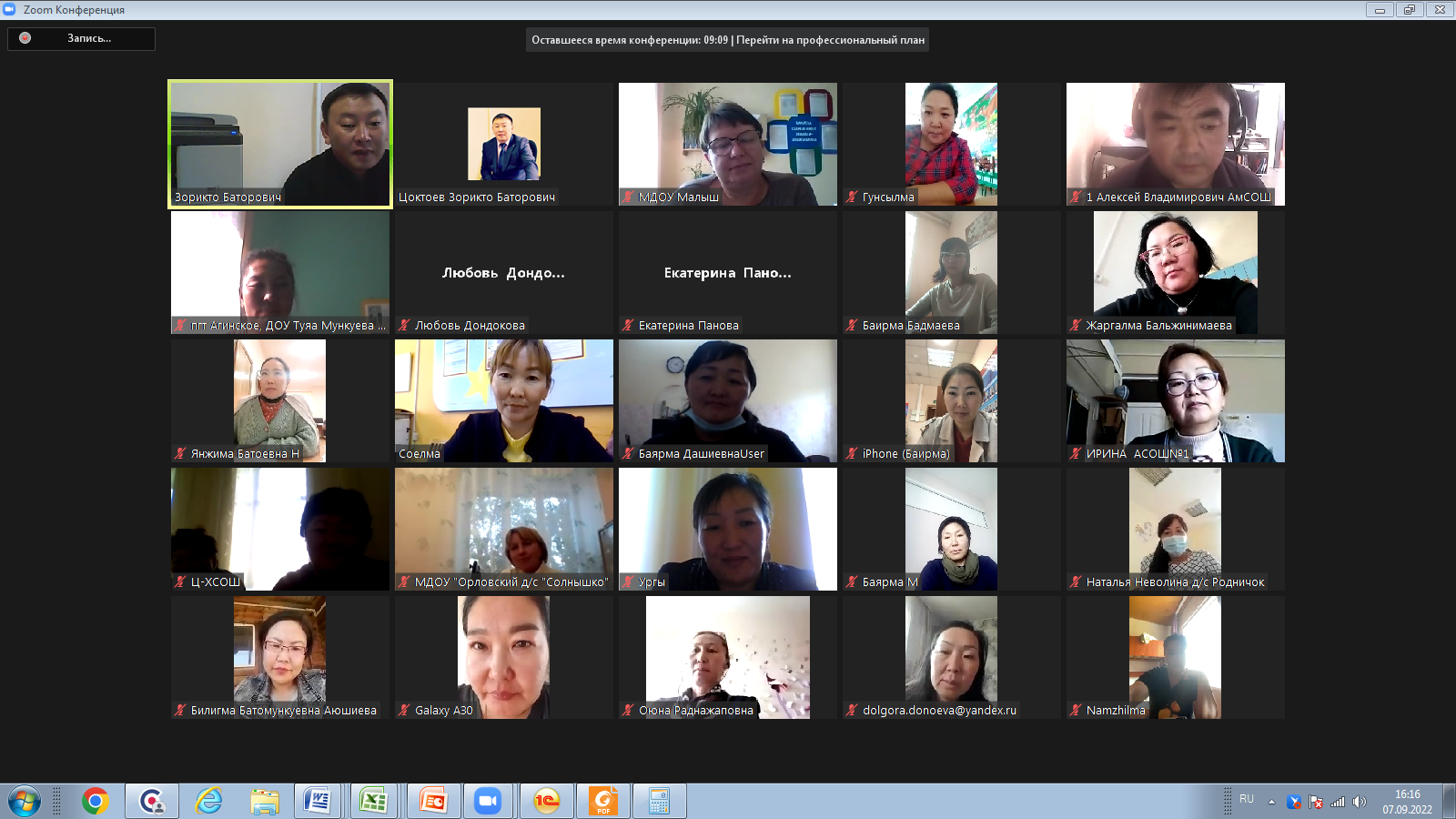 ПРЕЗИДИУМ
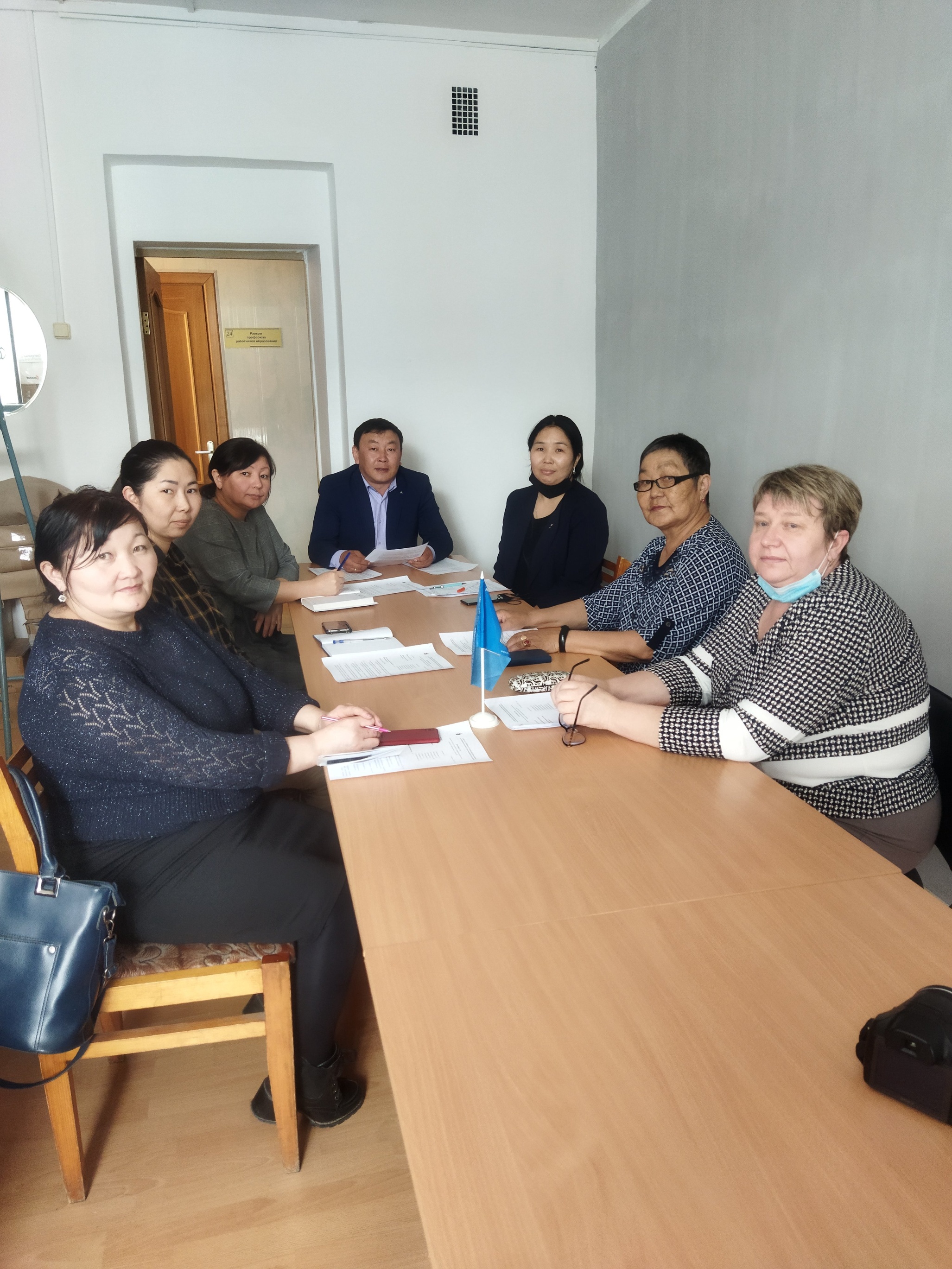 ВЫЕЗДНОЙ ПРЕЗИДИУМ
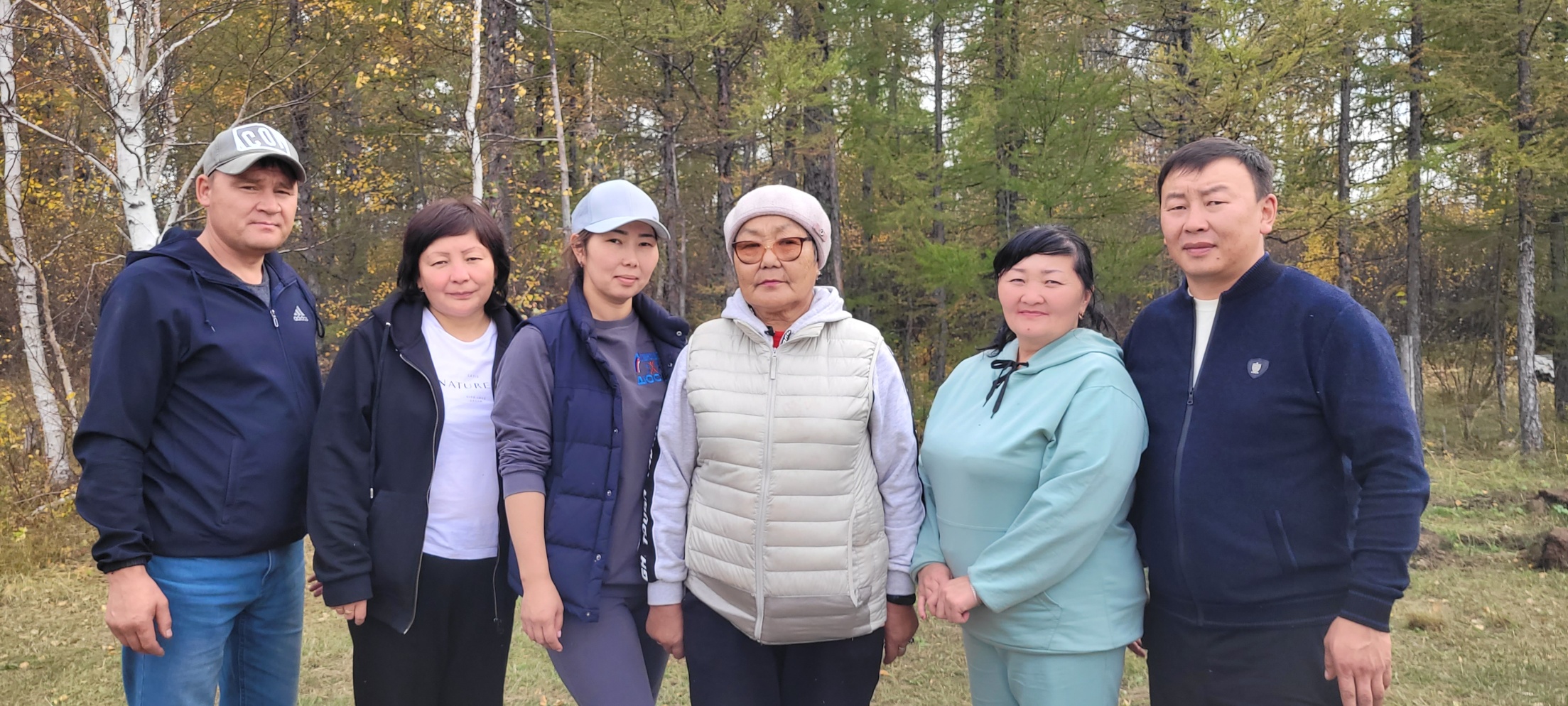 ОТРАСЛЕВОЕ СОГЛАШЕНИЕ
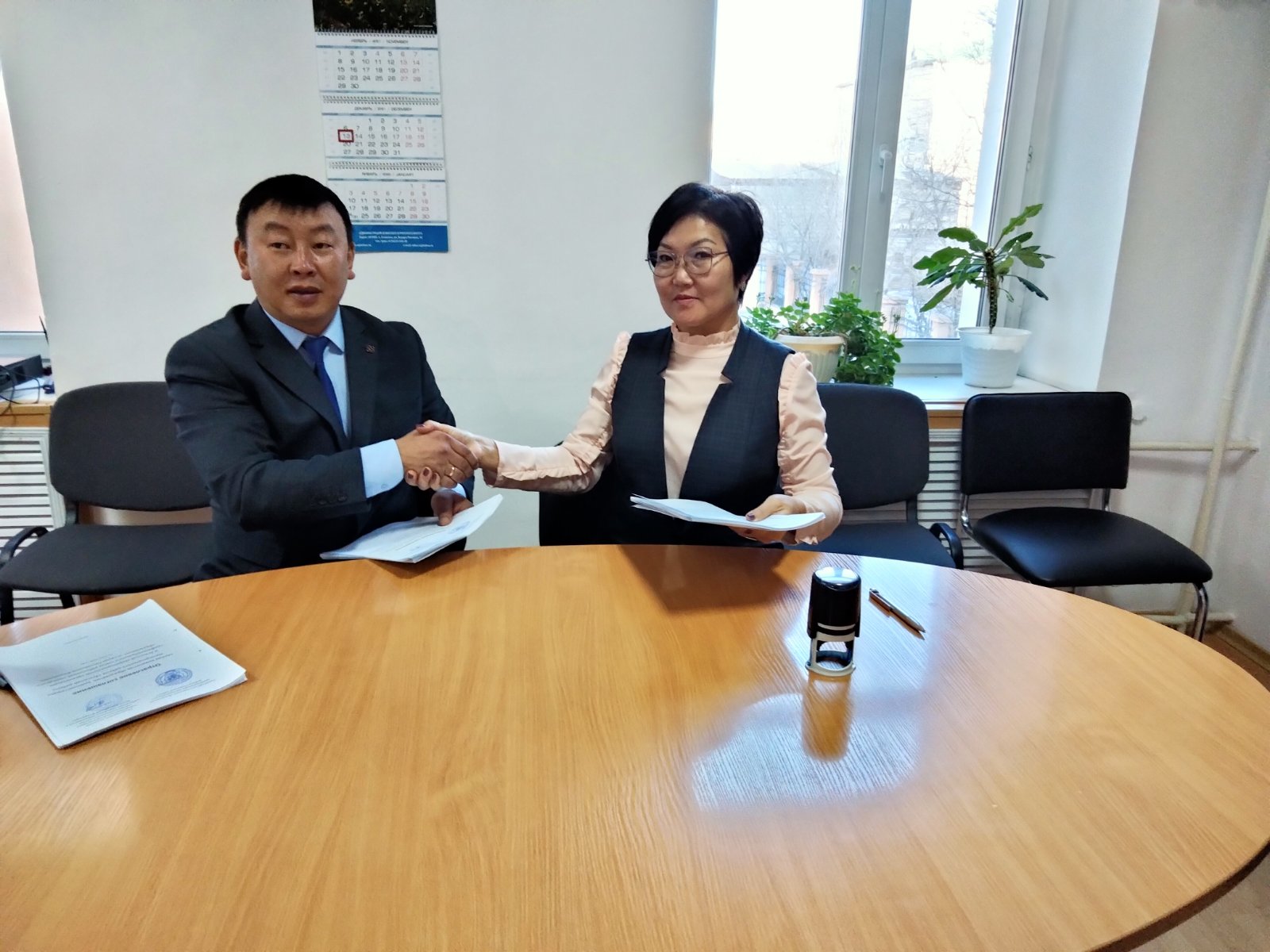 14 декабря 2021 года подписание отраслевого соглашения
с комитетом образования администрации городского округа «Посёлок Агинское»
ОТРАСЛЕВОЕ СОГЛАШЕНИЕ
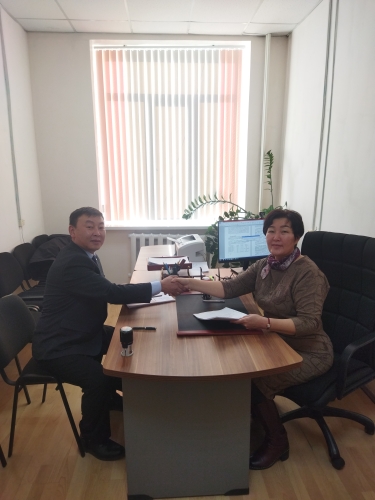 15 декабря 2021 года подписание отраслевого соглашения
с комитетом образования администрации городского округа «Посёлок Агинское»
Заключены коллективные договора
Заседание межведомственной трехсторонней комиссии
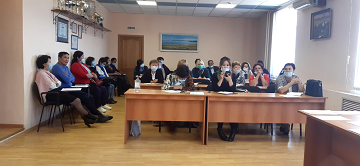 Заседание Координационного совета
Председатель Агинской территориальной организации общероссийского профсоюза образования, председатель первичной профсоюзной организации Пенсионного фонда РФ Цындымеев Жаргал Батожаргалович и председатель первичной профсоюзной организации Агинского филиала Почта России Хорчинова Эржен Баторовна
ПРАВОЗАЩИТНАЯ ДЕЯТЕЛЬНОСТЬ
Проверок трудового законодательства и иных правовых актов, содержащих нормы трудового права
Выездная проверка документов первичной профсоюзной организации2020 год
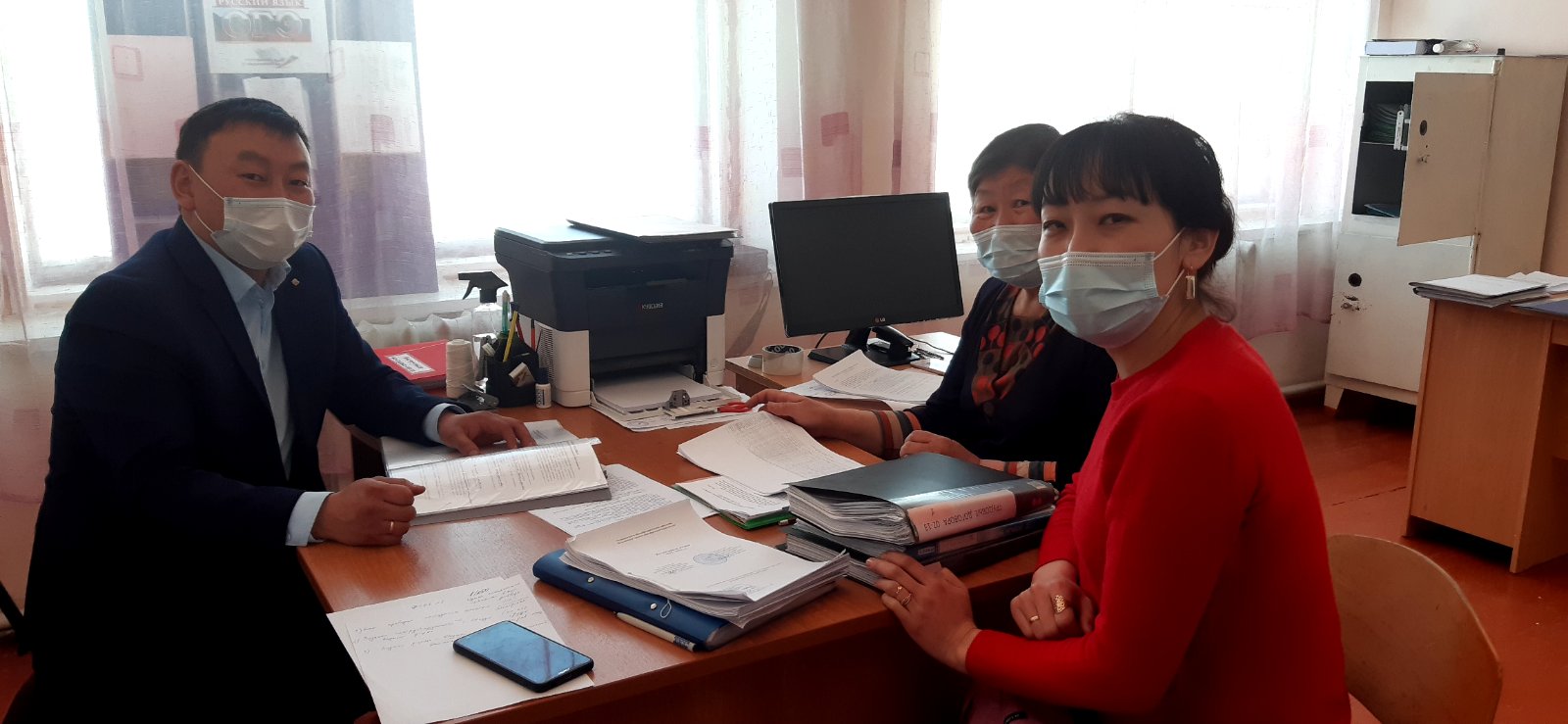 Первичная профсоюзная организация МОУ «Будуланская СОШ»
Выездная проверка документов первичной профсоюзной организации2020 год
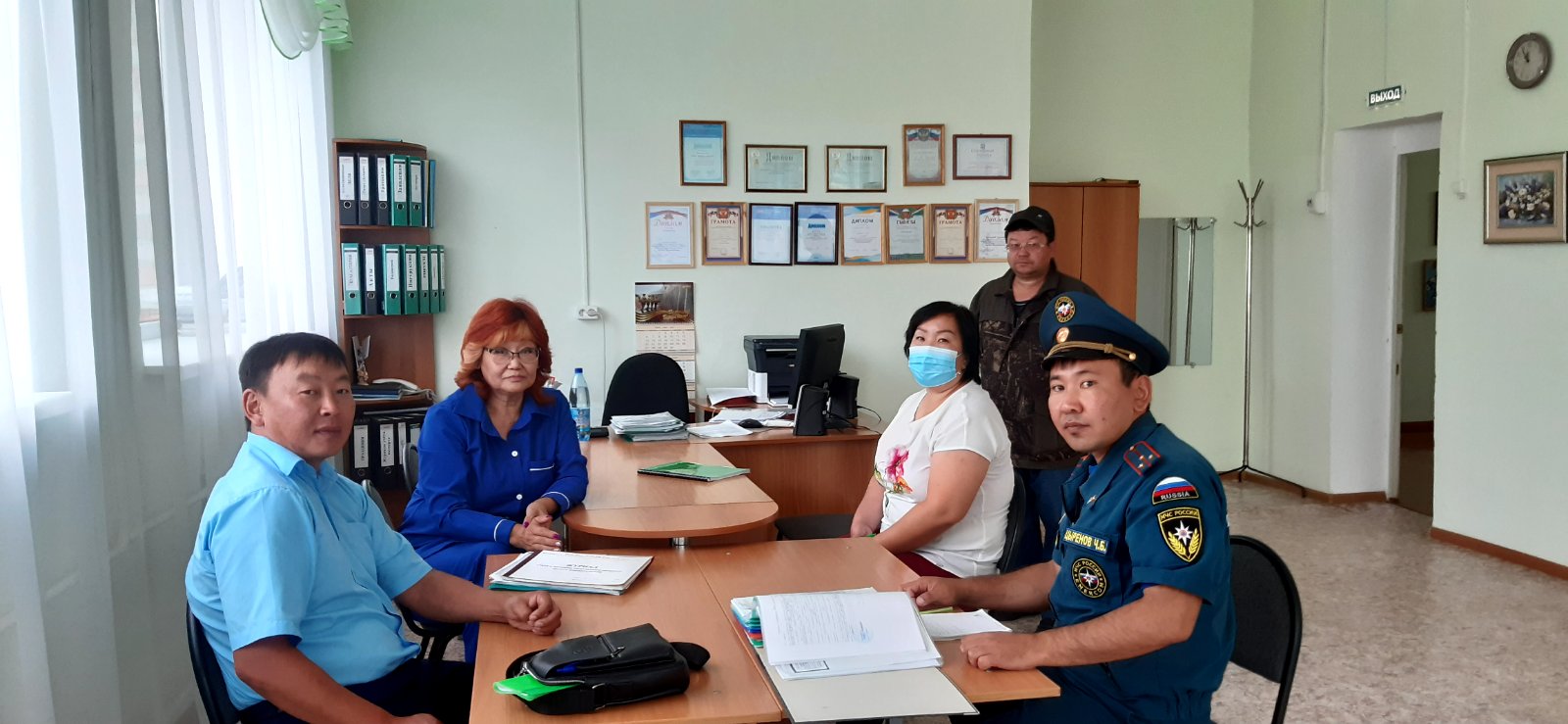 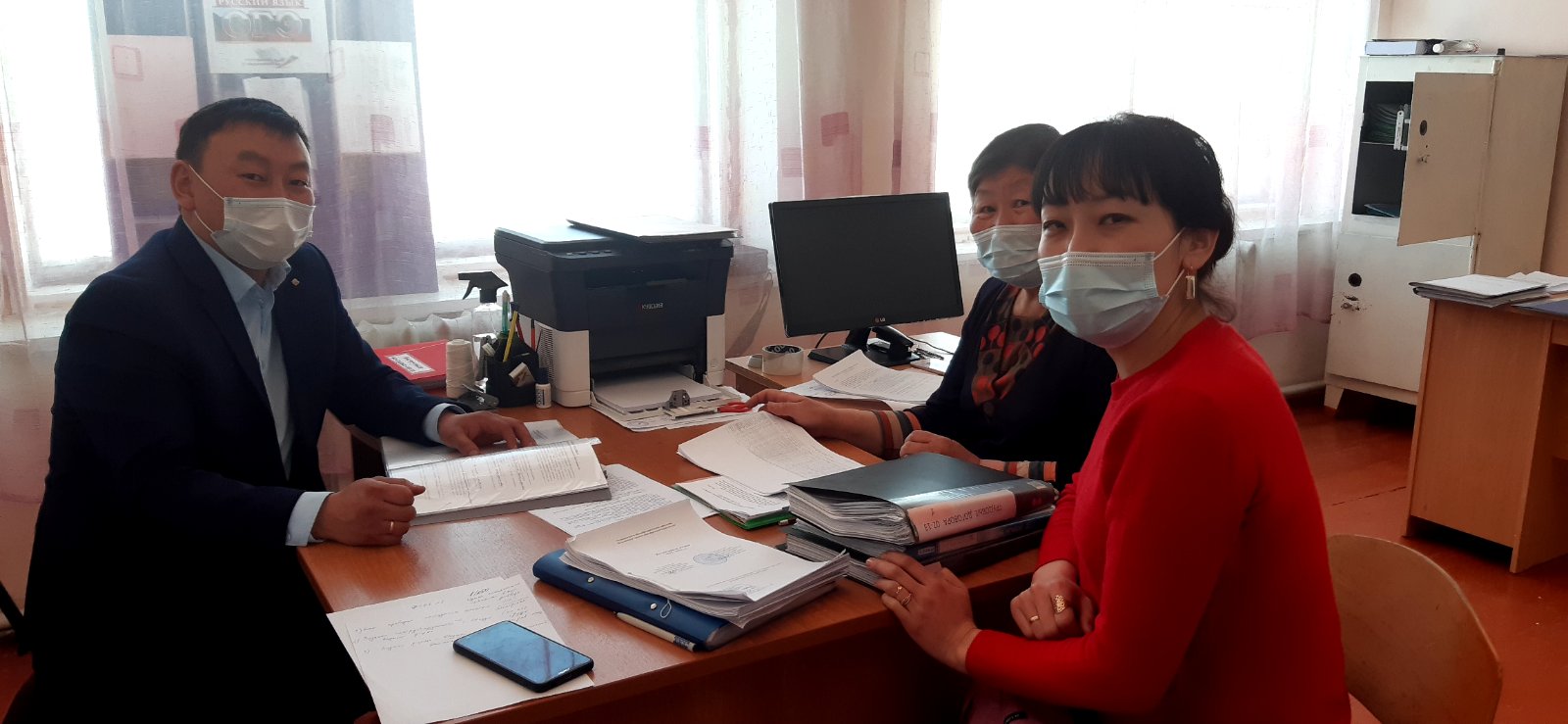 Первичная профсоюзная организация МУДО «Новоорловский ДДТ»
Выездная проверка документов первичной профсоюзной организации2021 год
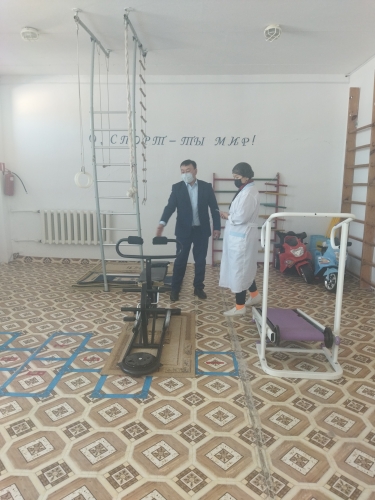 Первичная профсоюзная организация МДОУ «Урда-Агинский детский сад «Теремок»
Выездная проверка документов первичной профсоюзной организации2022 год
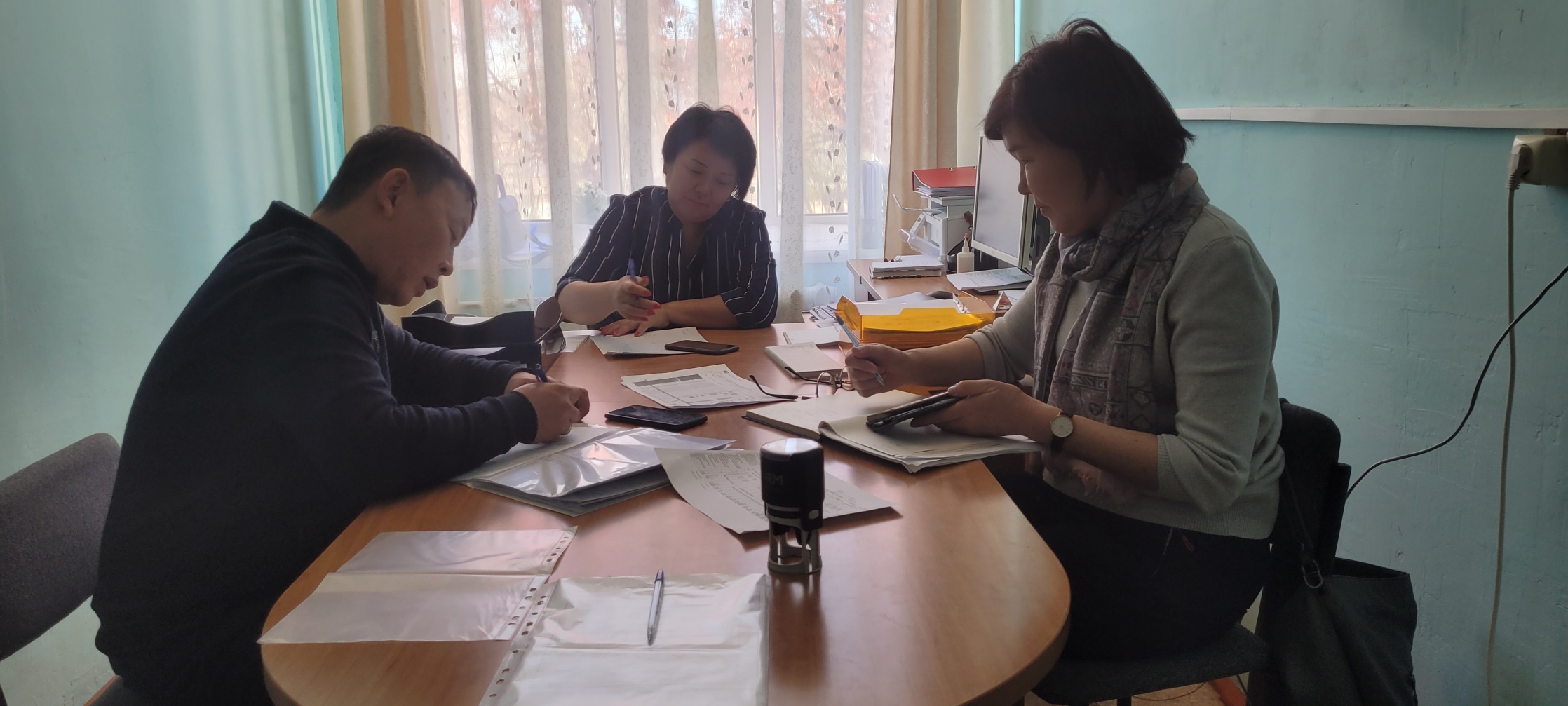 Первичная профсоюзная организация МОУ «Цокто-Хангильская СОШ»
Выездная проверка документов первичной профсоюзной организации2023 год
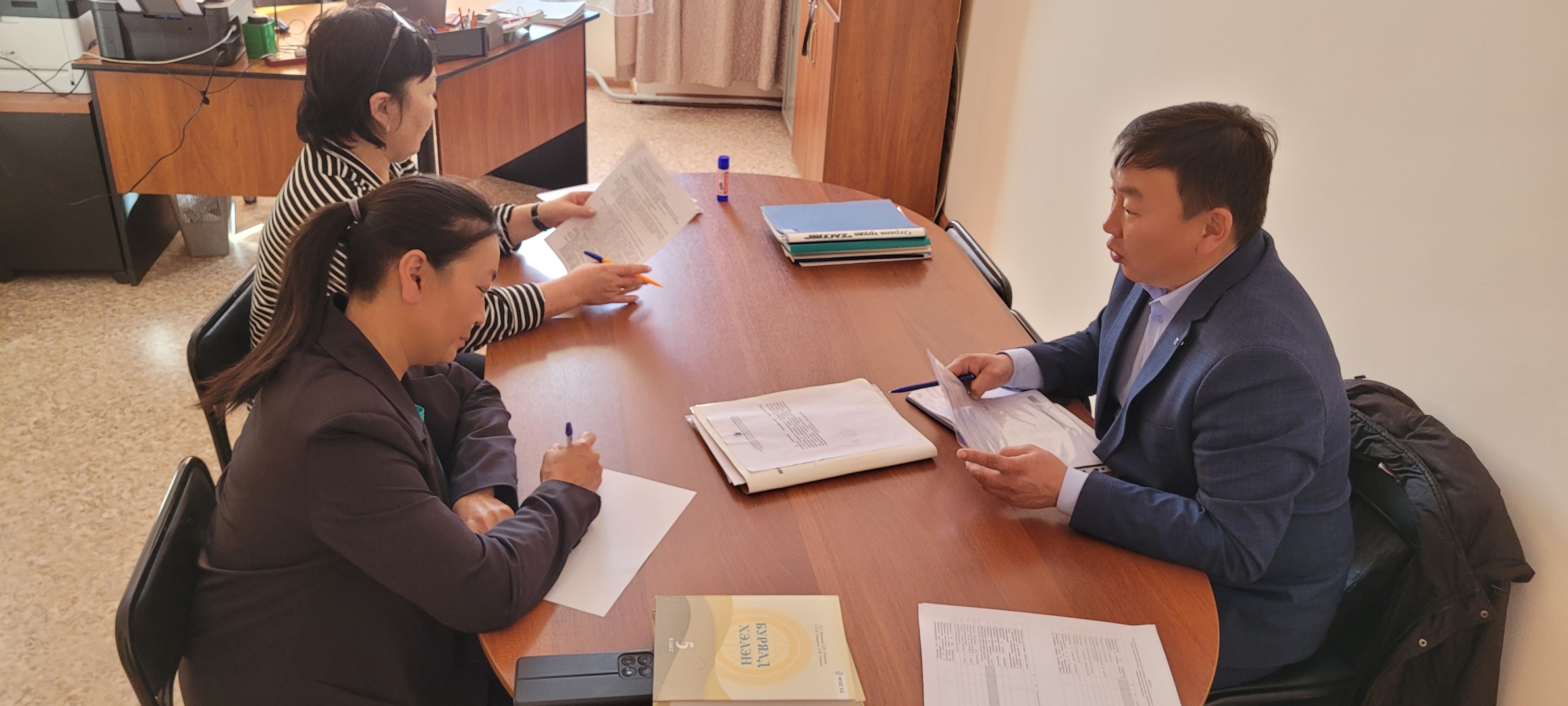 Первичная профсоюзная организация МОУ «Хойто-Агинская СОШ»
Выездная тематическая проверка документов первичной профсоюзной организации2023 год
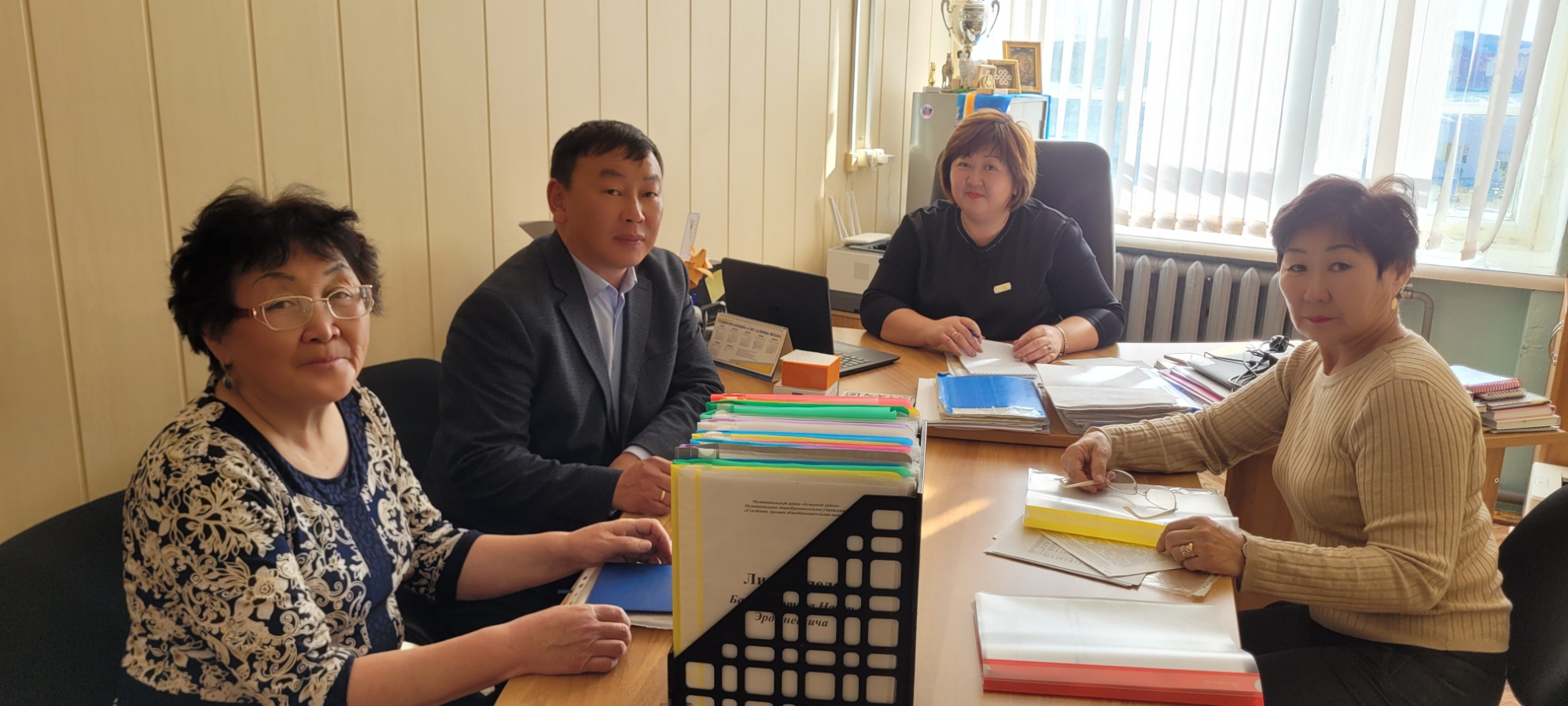 Первичная профсоюзная организация МОУ «Гунэйская СОШ»
Аттестация руководителей
Проверка готовности образовательных организаций к новому учебному году
Первичная профсоюзная организация МДОУ детский сад «Звездочка»
Принято на личный прием обращений
ОБРАЩЕНИЯ ЧЛЕНОВ ПРОФСОЮЗА
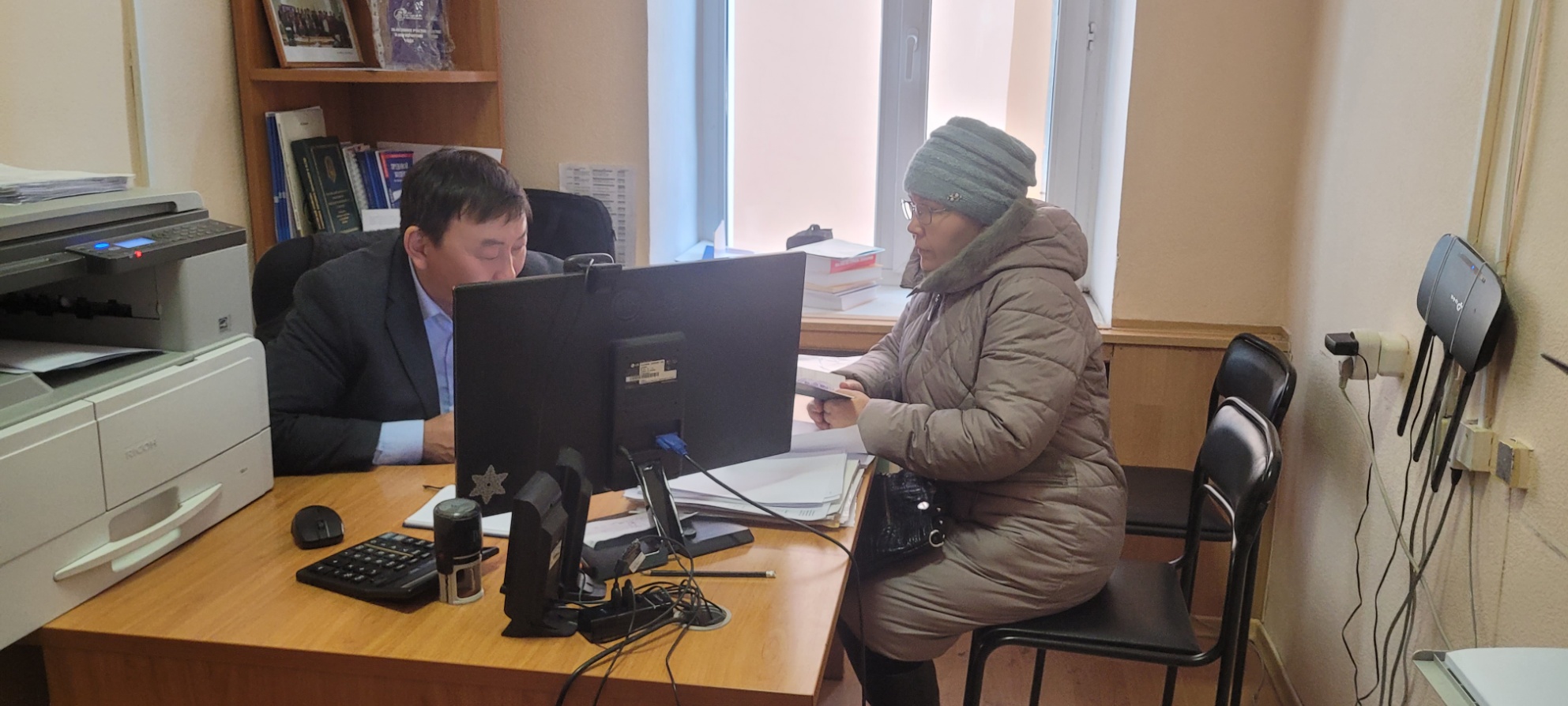 Член профсоюза первичной профсоюзной организации
МДОУ «Будуланский детский сад «Чебурашка»
Обучение по охране труда, пожарно-техническому минимуму и ГО ЧС в 2020 году
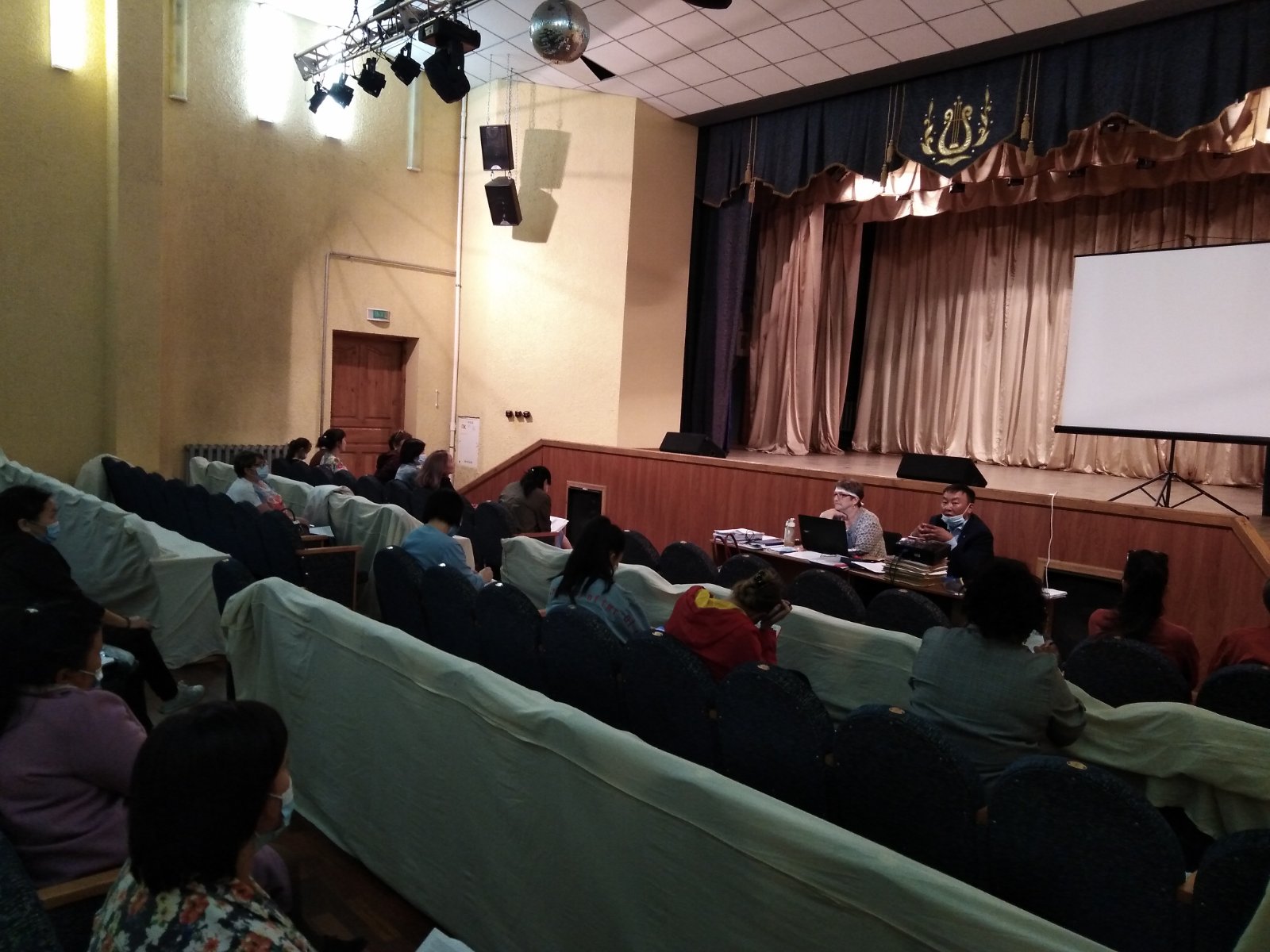 Обучение профактива
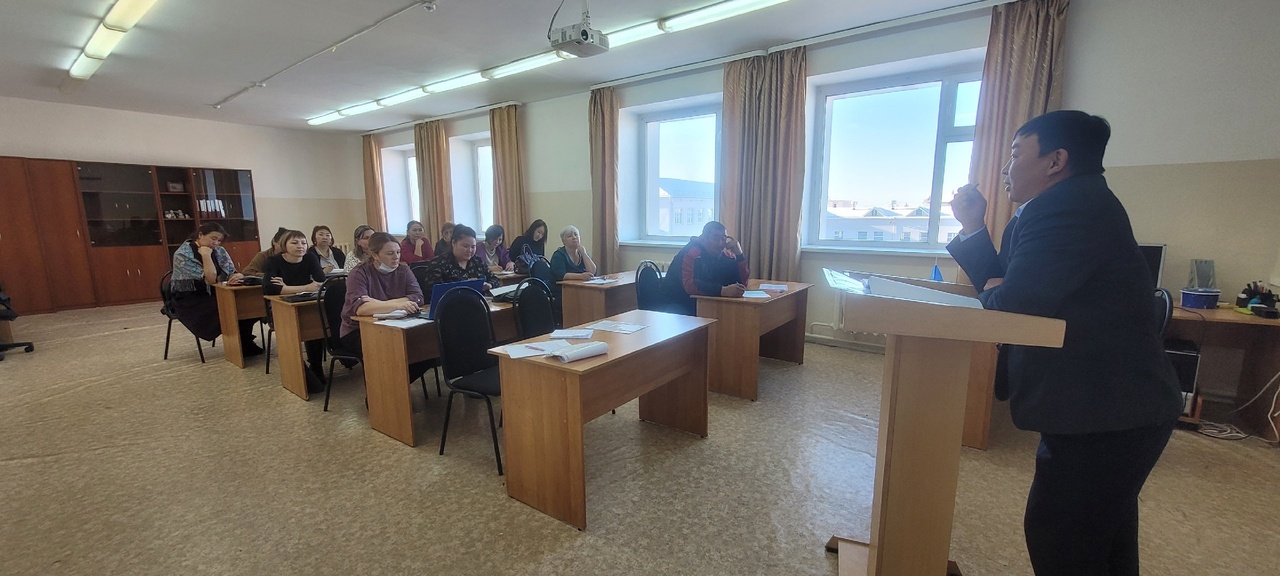 Семинар с вновь принятыми председателямипервичных профсоюзных организаций в 2023 году
ОБУЧЕНИЕ ПО ОХРАНЕ ТРУДА
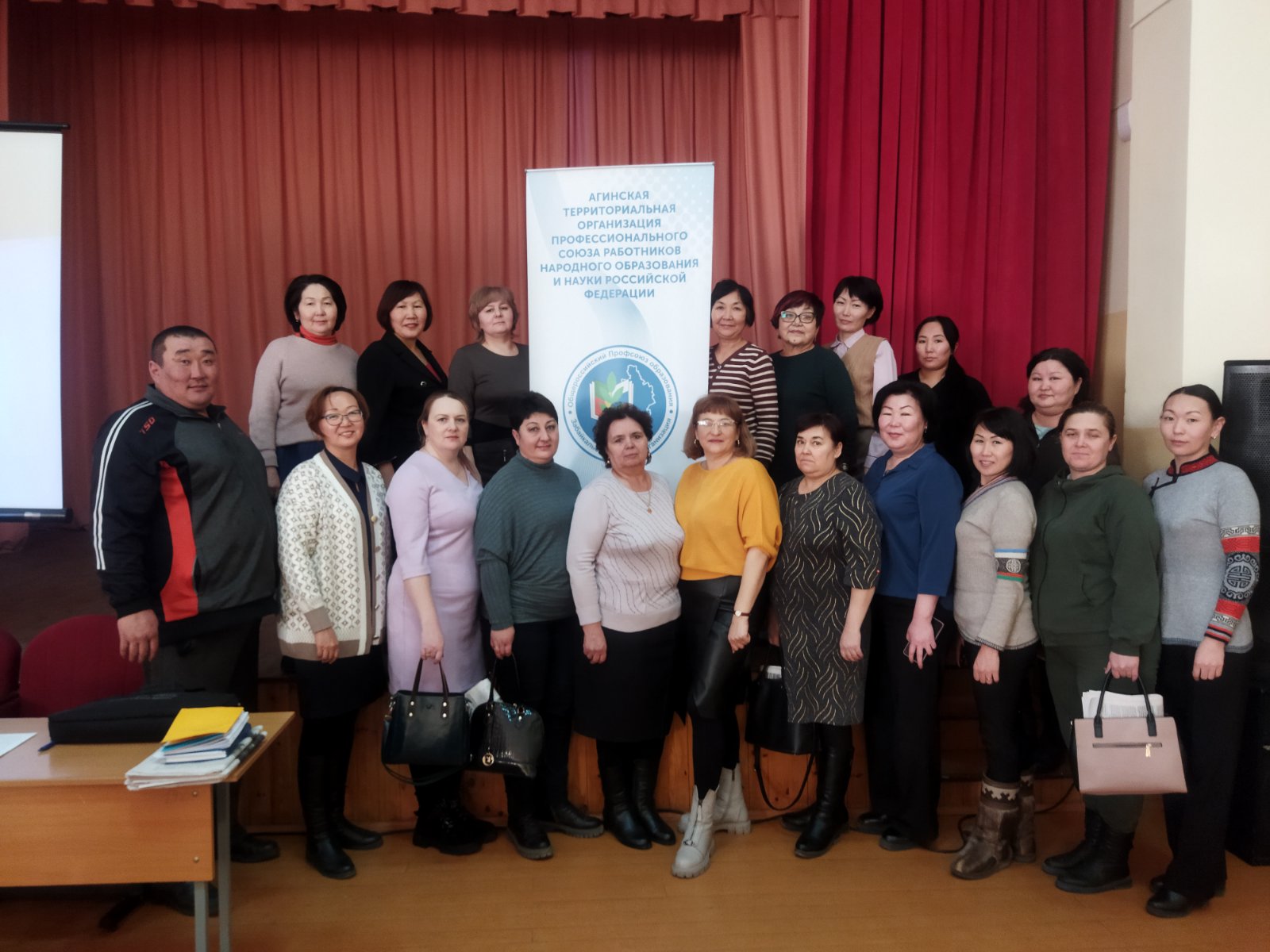 В феврале 2023 года было проведено внеочередное обучение руководителей образовательных учреждений, председателей первичных профсоюзных организаций, уполномоченных по охране труда
КОНКУРСЫ
Видеоакция "…и это тоже Профсоюз!"
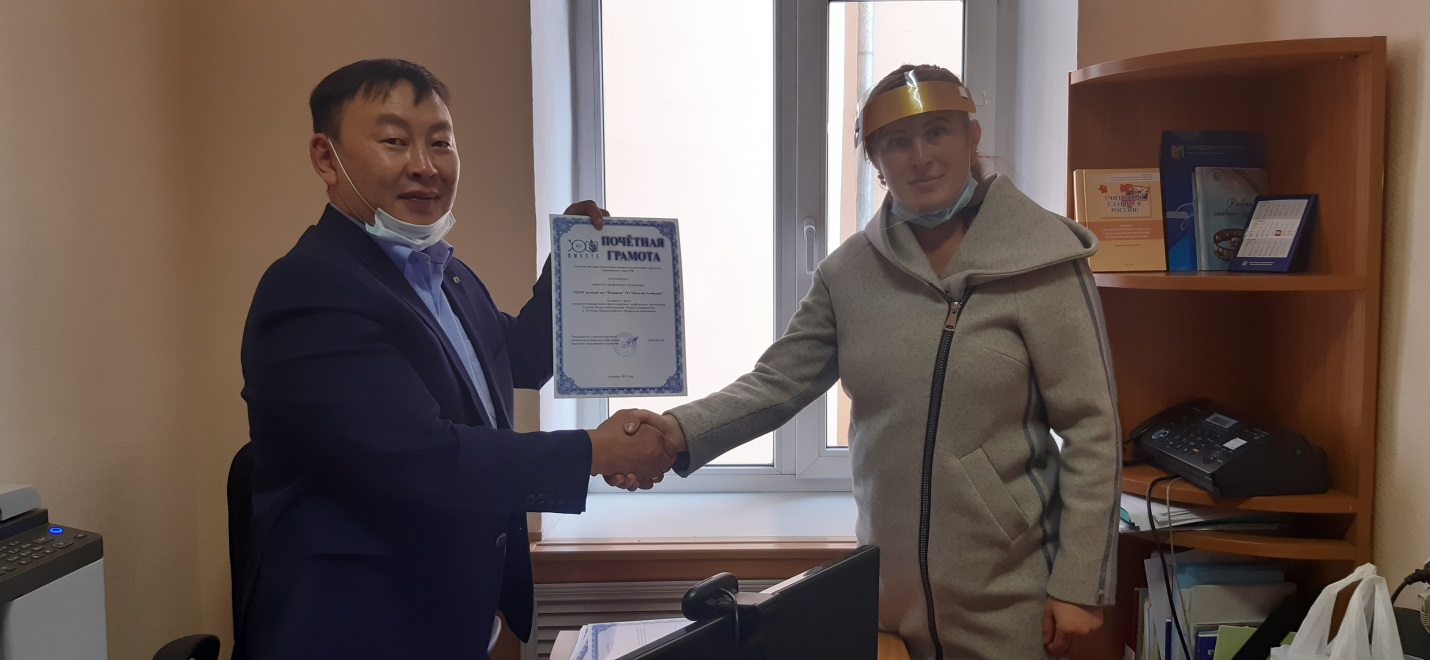 Конкурс «О Родине, о мужестве, о славе»
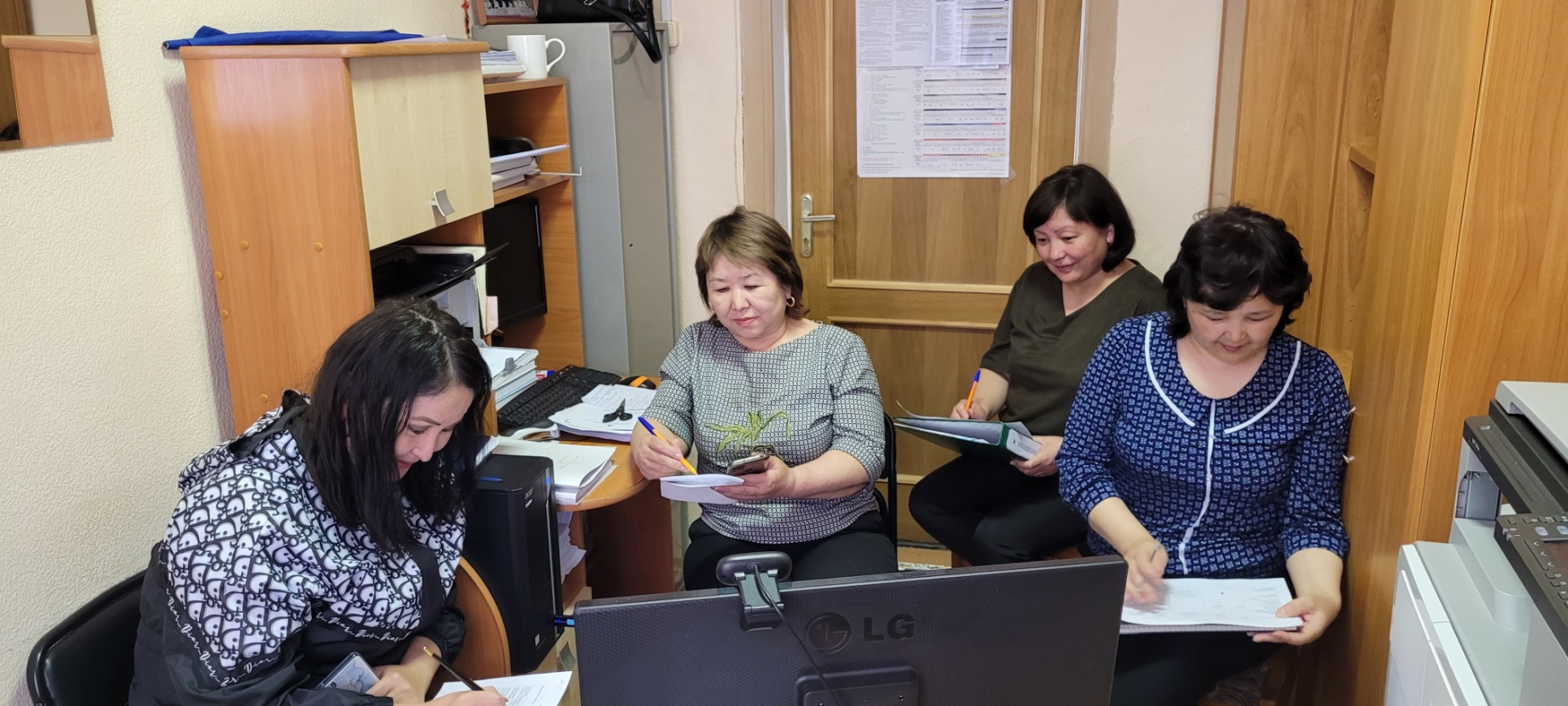 Конкурса «Эрхим хүмүүжүүлэгшэ-2024»
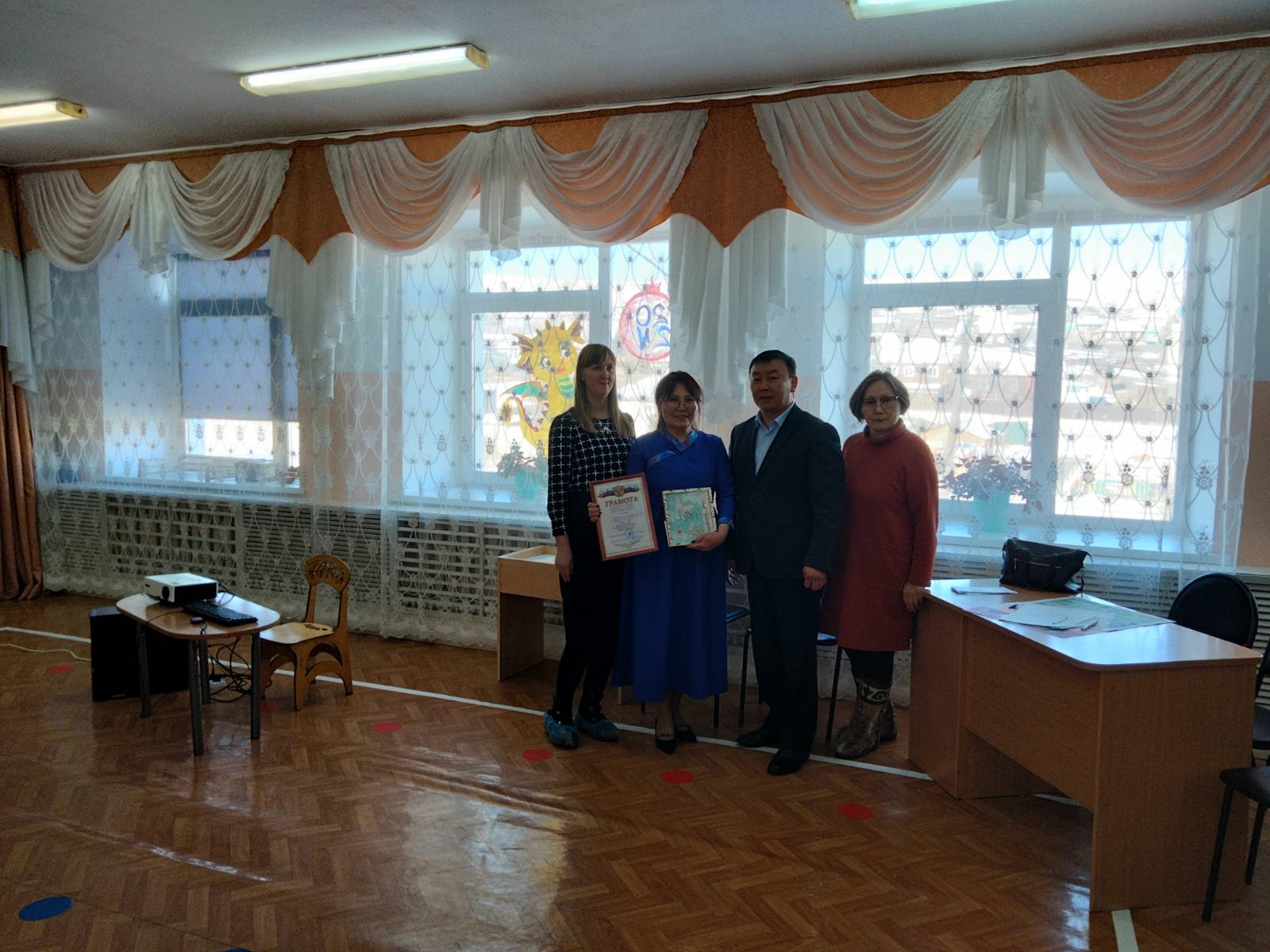 В г. Казань с 17 по 21 сентября прошел Всероссийский конкурс «Лучший учитель родного языка и родной литературы». Забайкальский край представляли на конкурсе учитель родного русского языка и родной русской литературы СОШ № 19 г.Чита Наталья Юрьевна Толпыгина и педагог дополнительного образования детского сада «Номин» с. Амитхаша Агинского района Арюна Шираповна Цырендашиева.
По результатам конкурса медиавизиток и учебного занятия с детьми Арюна Шираповна стала лауреатом конкурса в номинации среди воспитателей «Лучшие практики развития родной речи детей дошкольного возраста». В числе 15 лучших воспитателей и 15 лучших учителей родных языков педагог из Агинского Бурятского округа Арюна Цырендашиева приняла участие во встрече с министром образования Сергеем Кравцовым.
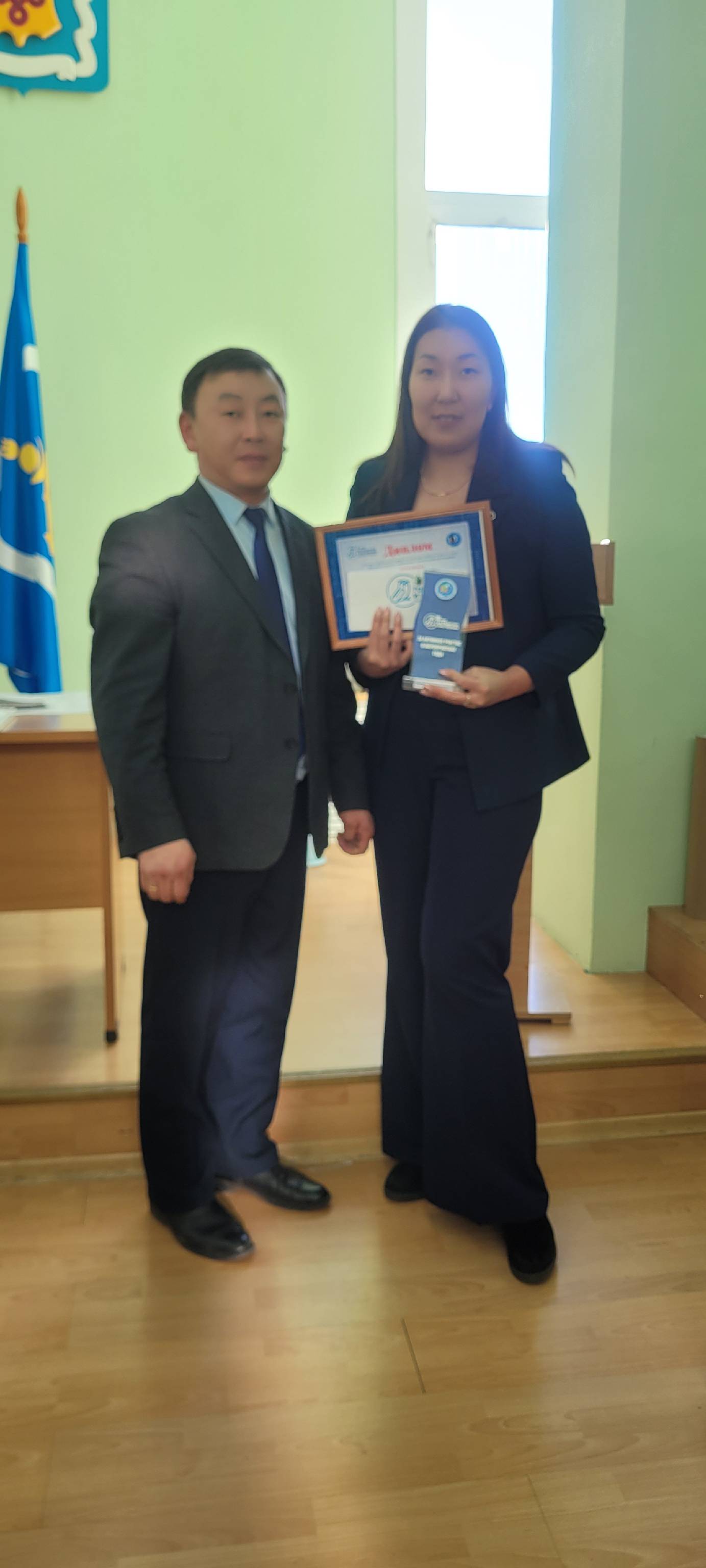 В краевом фотоконкурсе 2023 году в номинации "Молодой педагог" победителями стали наши члены профсоюза Аюшиева Сэржена Баировна, учитель математики КСОШ и Доржипаланова Сталина Галсановна, учитель АСОШ№1
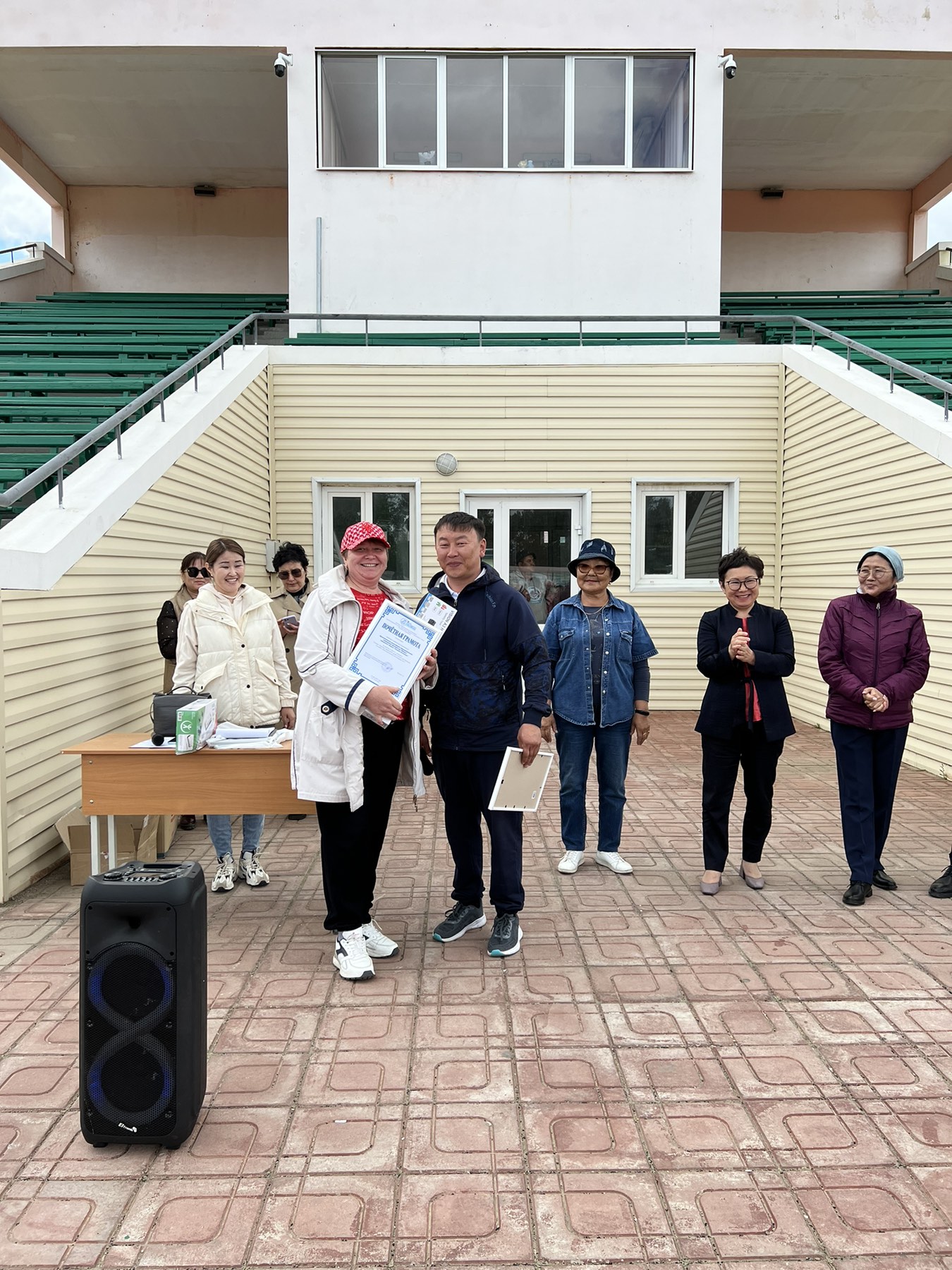 В апреле – мае 2023 года прошел конкурс «Лучшая страница первичной профсоюзной организации на сайте образовательной организации 2023» где победителями стали первичные профсоюзные организации Цокто-Хангильская СОШ, детский сад «Малыш» и детский сад «Ромашка».
Художественная самодеятельность учителей, посвященному 75-летнему юбилею со дня Победы в Великой отечественной войне в 2020 году
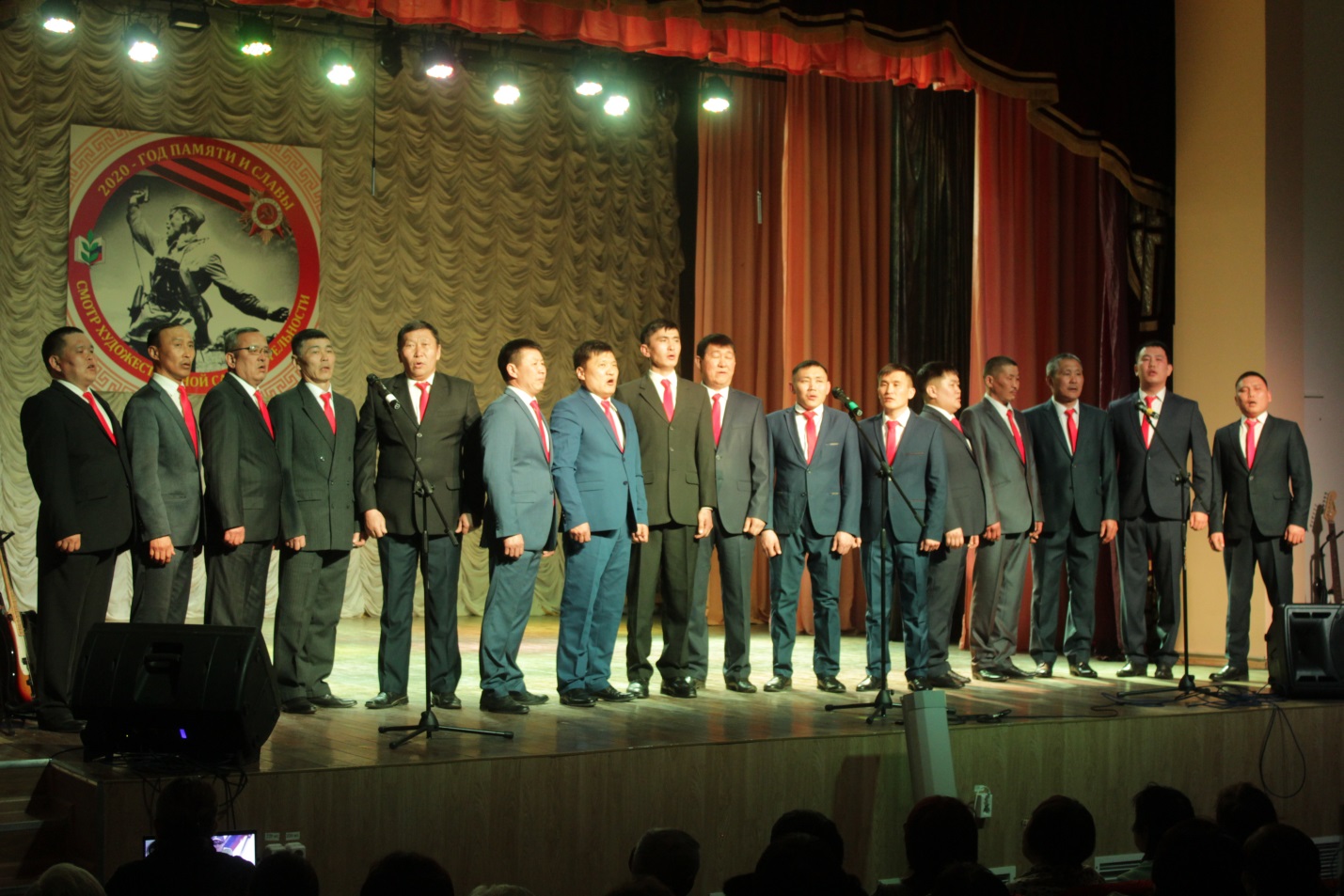 Мужская вокальная группа Агинской средней школы №1
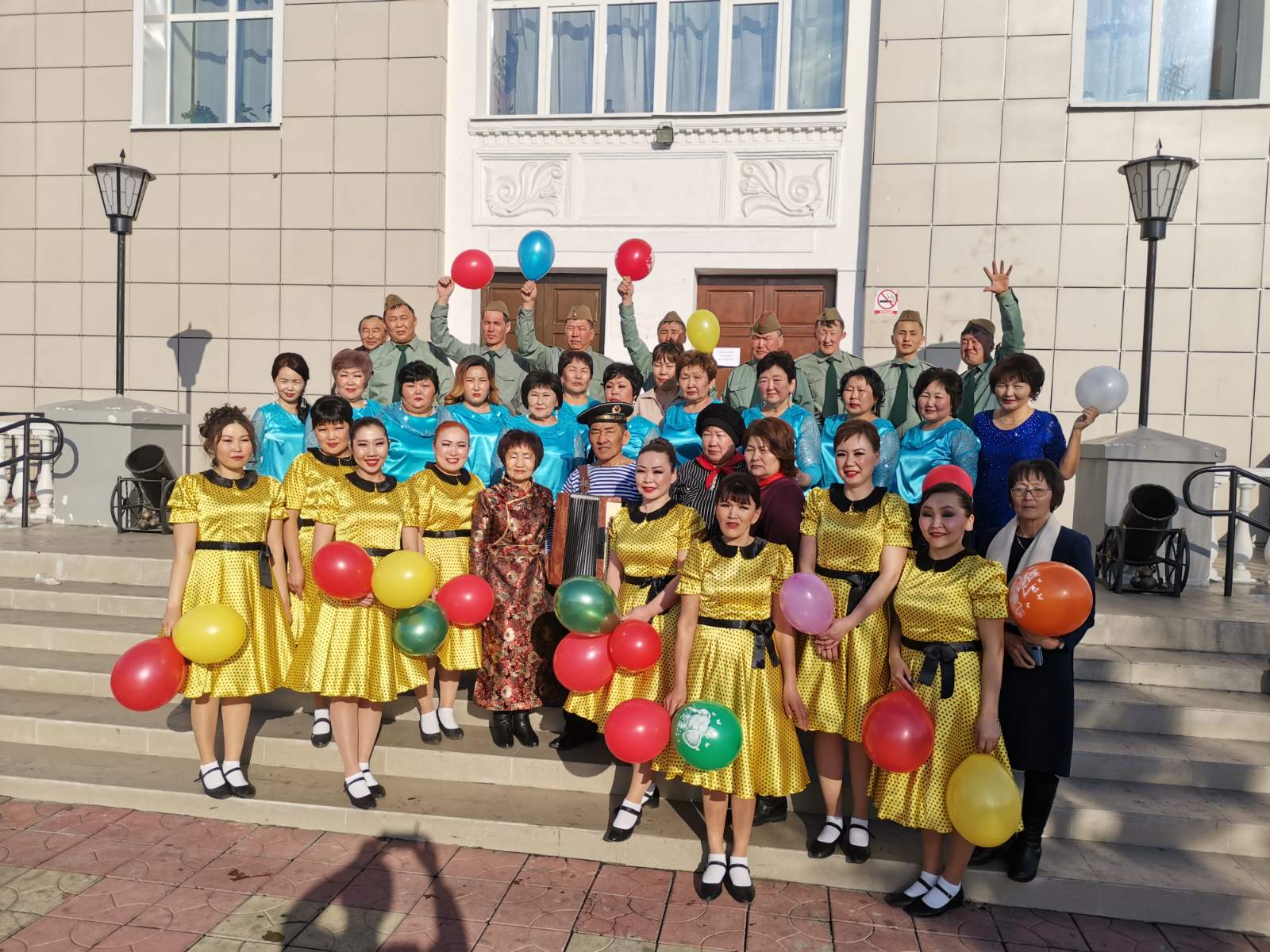 Коллектив Судунтуйской средней школы
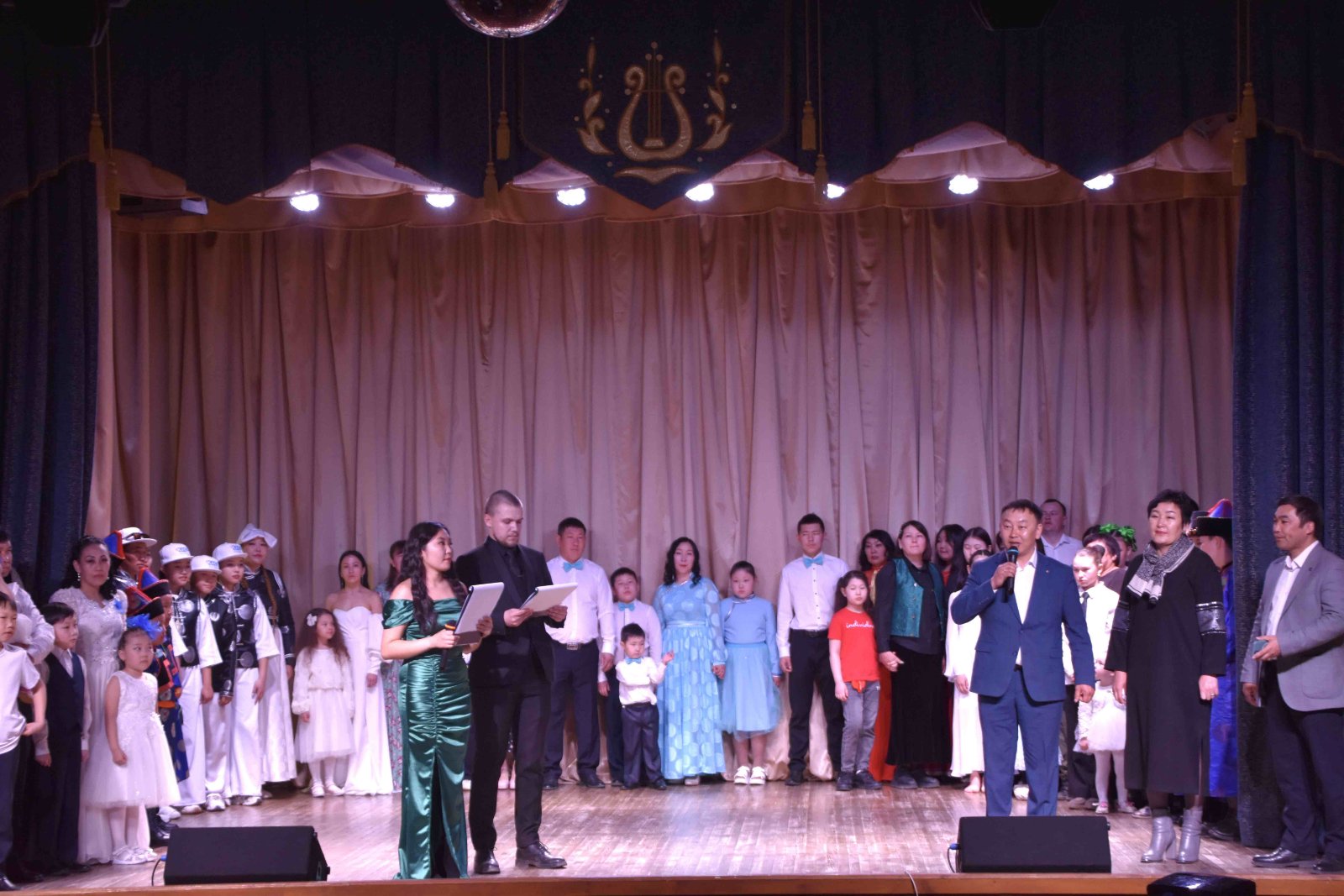 10 апреля 2024 года в школе искусств прошел творческий конкурс среди семейных творческих групп работников образования муниципальный район «Агинский район» и городского округа «Поселок Агинское» в рамках проведения Года Семьи
Акция «Профсоюзный урок»
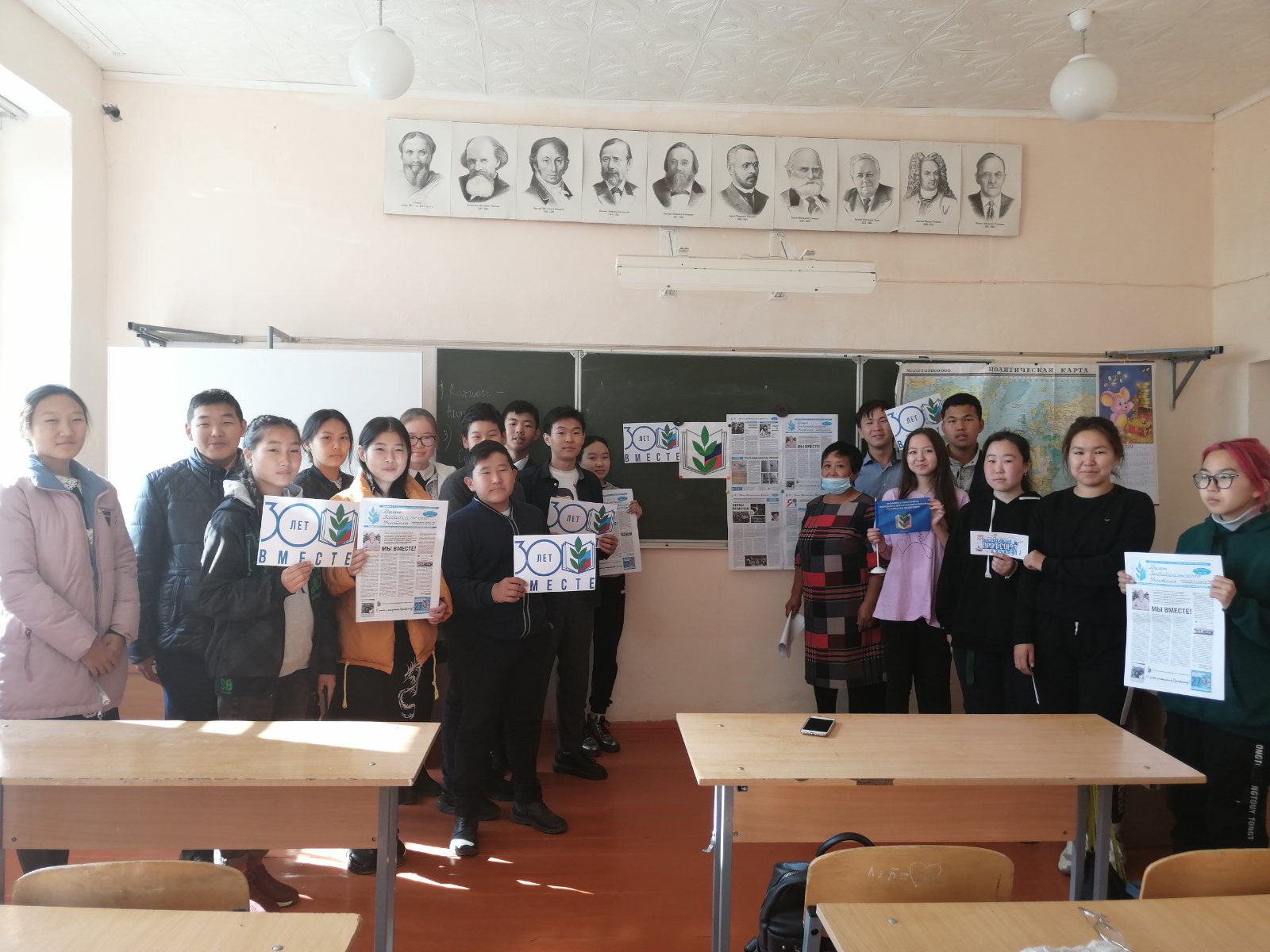 В рамках данной акции в 2020 году председатель первичной профсоюзной организации МОУ «Челутайская СОШ» Болотова Валенитина Николаевна провела занятие со своими обучающимися об истории Общероссийского профсоюза образования
COVID-19
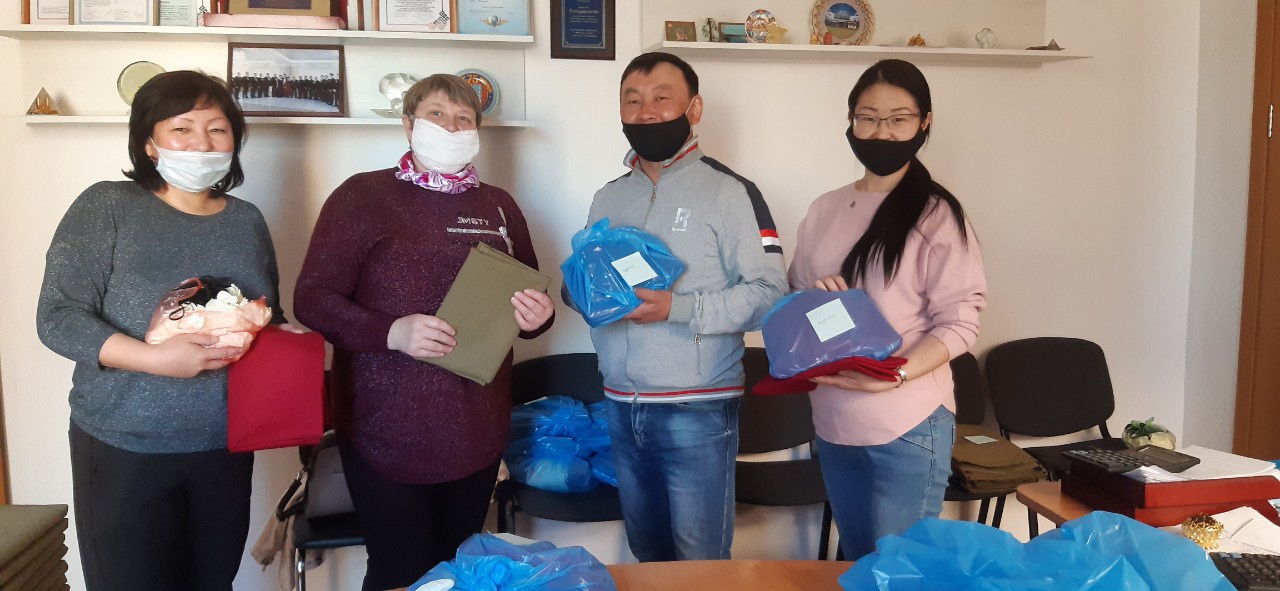 За отчетный 2020 год районным комитетом профсоюза работников образования, при поддержке краевой организации Профсоюза оказана материальная помощь на восстановление здоровья после перенесенного заболевания ковид 19 - 209 членам профсоюза на общую сумму 668000 рублей.
COVID-19
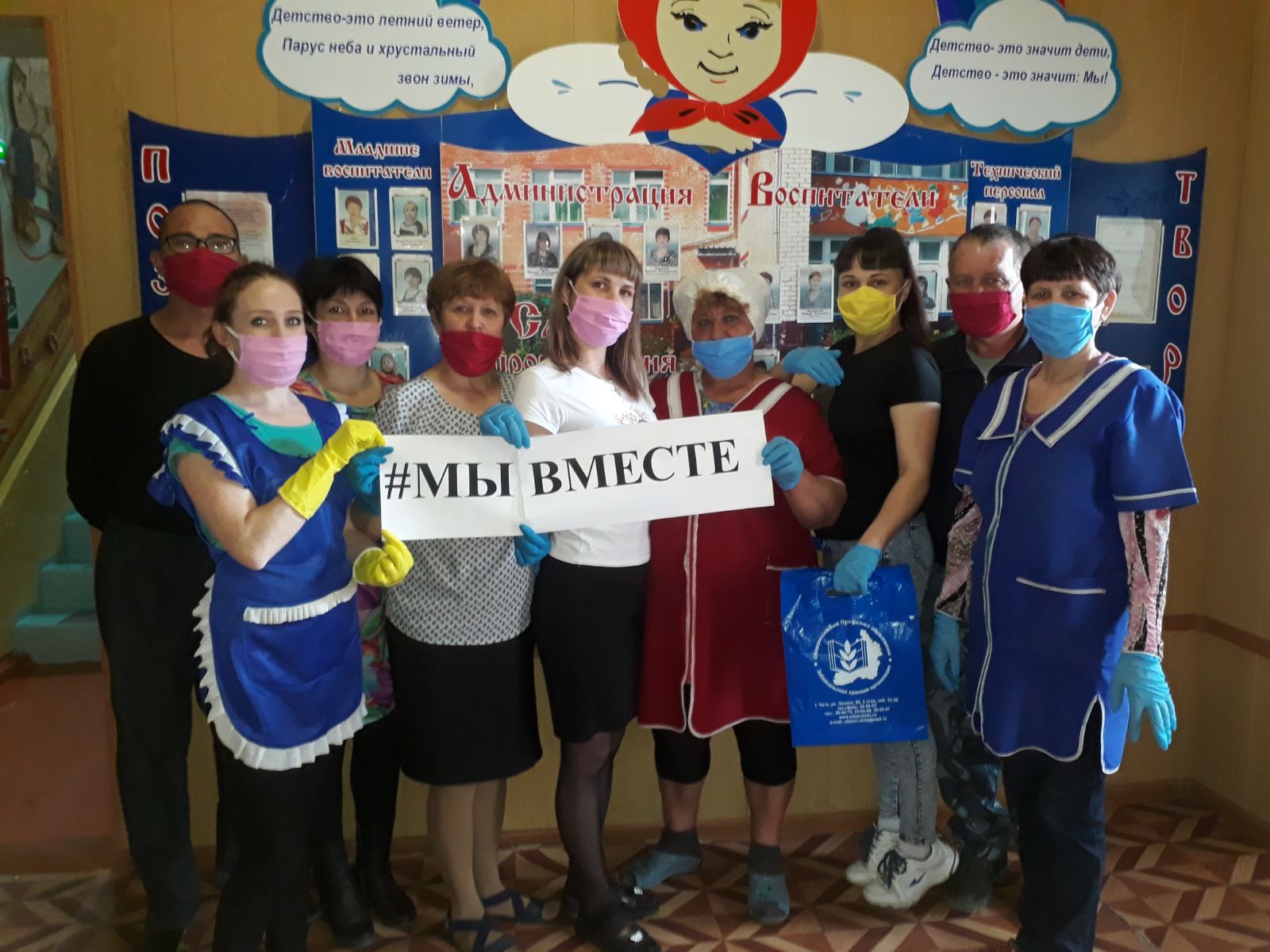 Были закуплены материалы для самопошива многоразовых медицинских масок первичным профсоюзным организациям
COVID-19
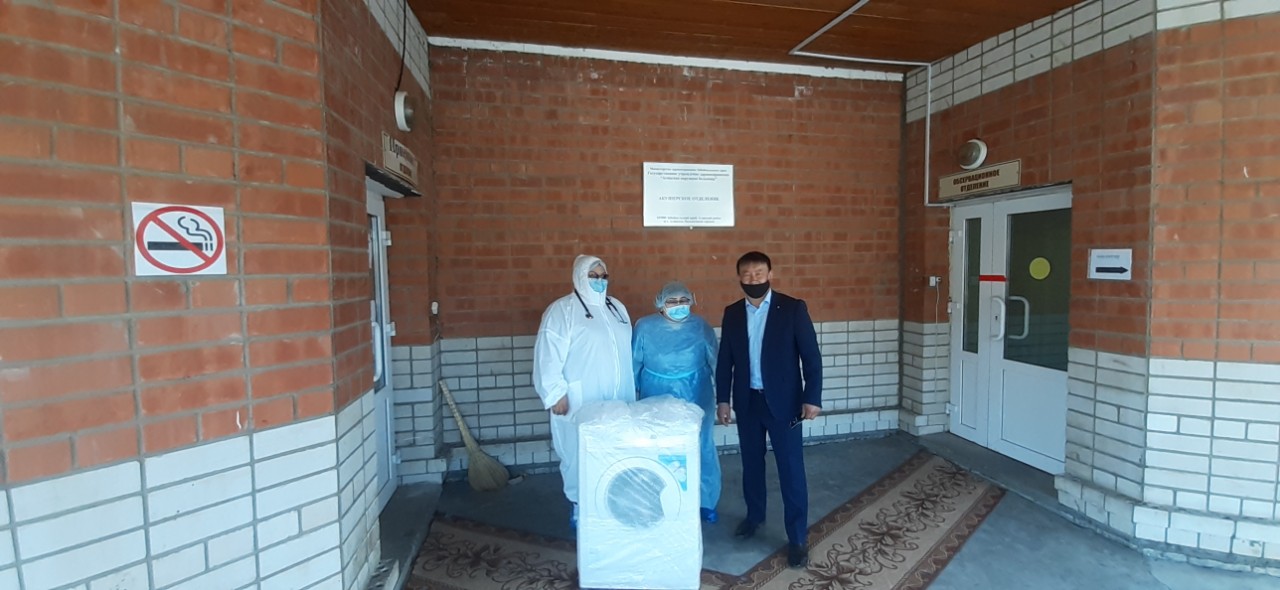 На средства ТО организации приобретена стиральная машинка для Агинской окружной больницы
РАБОТА  С СОВЕТОМ ВЕТЕРАНОВ
РАБОТА С ВЕТЕРАНАМИ
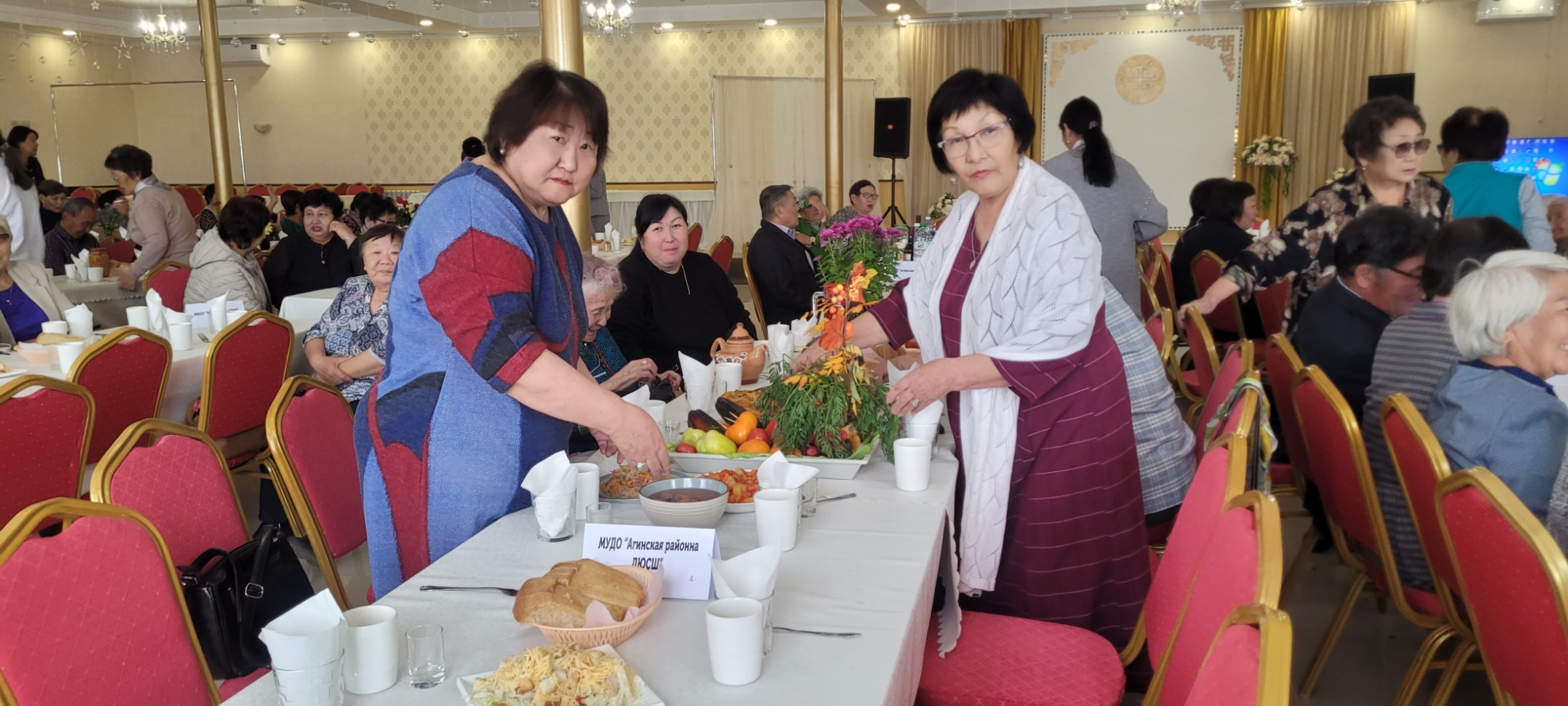 В 2023 году 2 октября в кафе «Три коня» состоялось традиционное чествование ветеранов образования благодаря предоставленному помещению и организацией угощения ИП Балдановых и культурной программой от Агинской СОШ №1. были вручены благодарственные письма и приобретены подарки для наших ветеранов
РАБОТА С ВЕТЕРАНАМИ
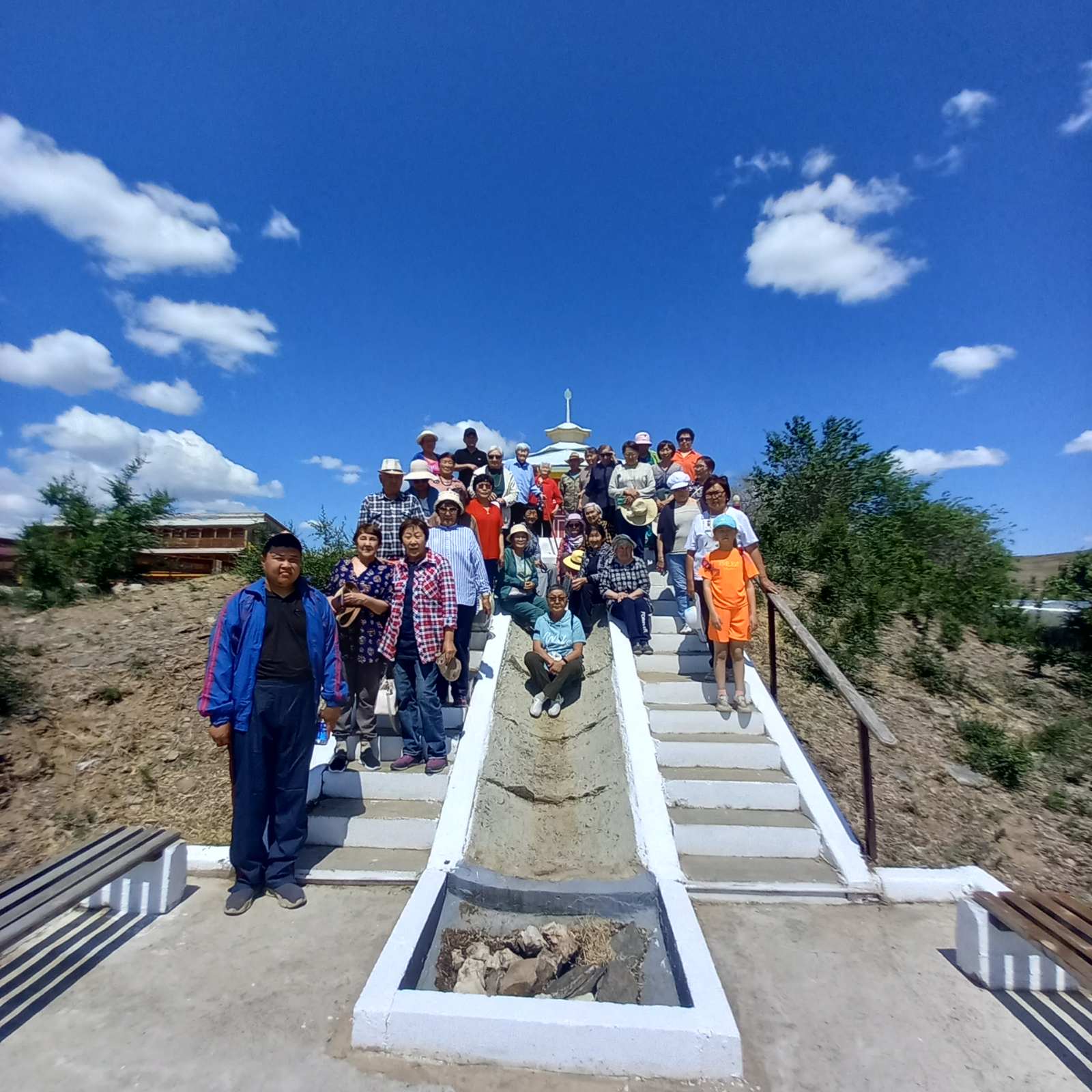 Ежегодные выезды активных ветеранов по достопримечательностям округа
РАБОТА С МОЛОДЁЖЬЮ
Работа с молодежью
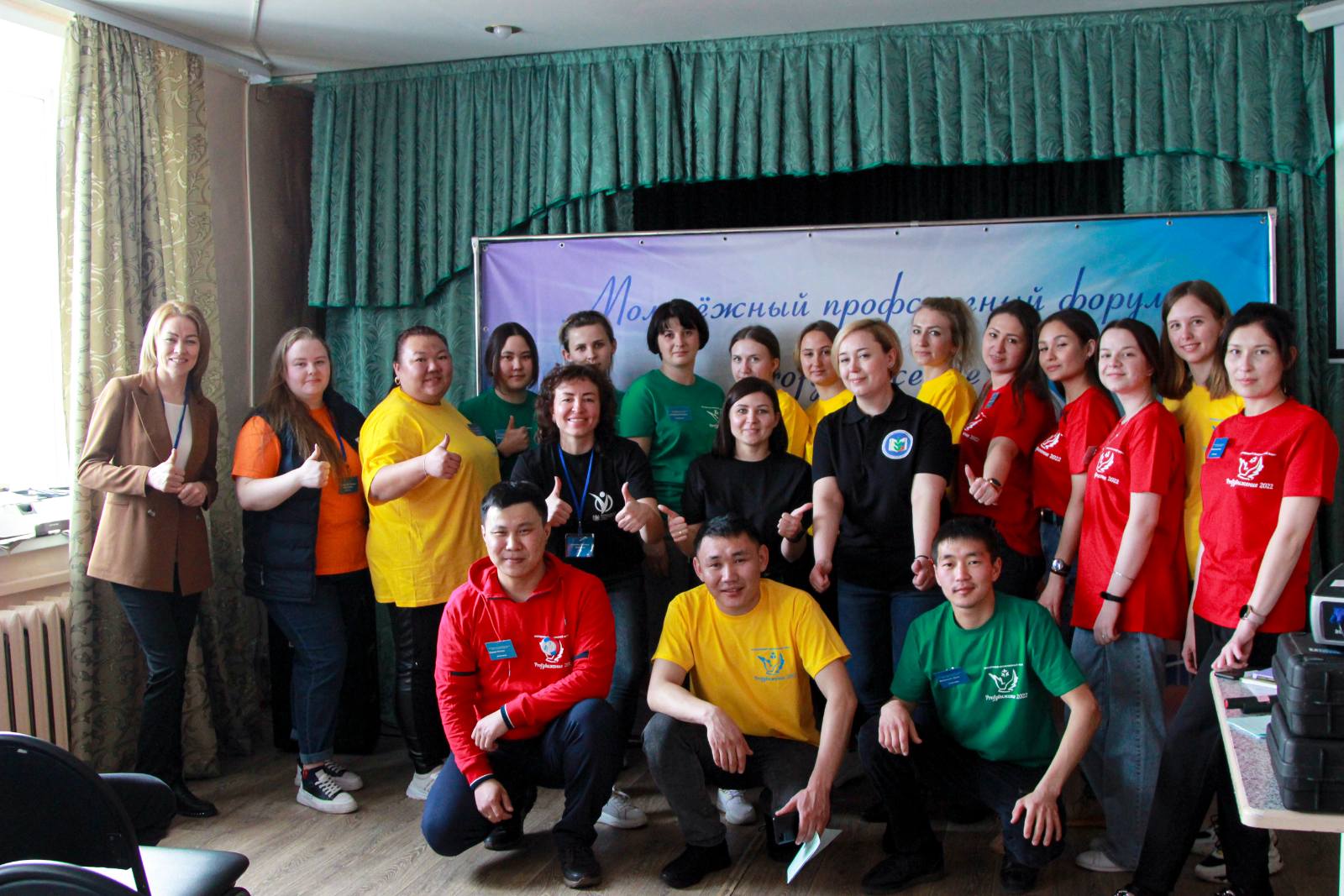 С 15 по 17 апреля 2022 года Молодежный профсоюзный форум «Profдвижение»
ГАУСО РЦ «Спасатель»
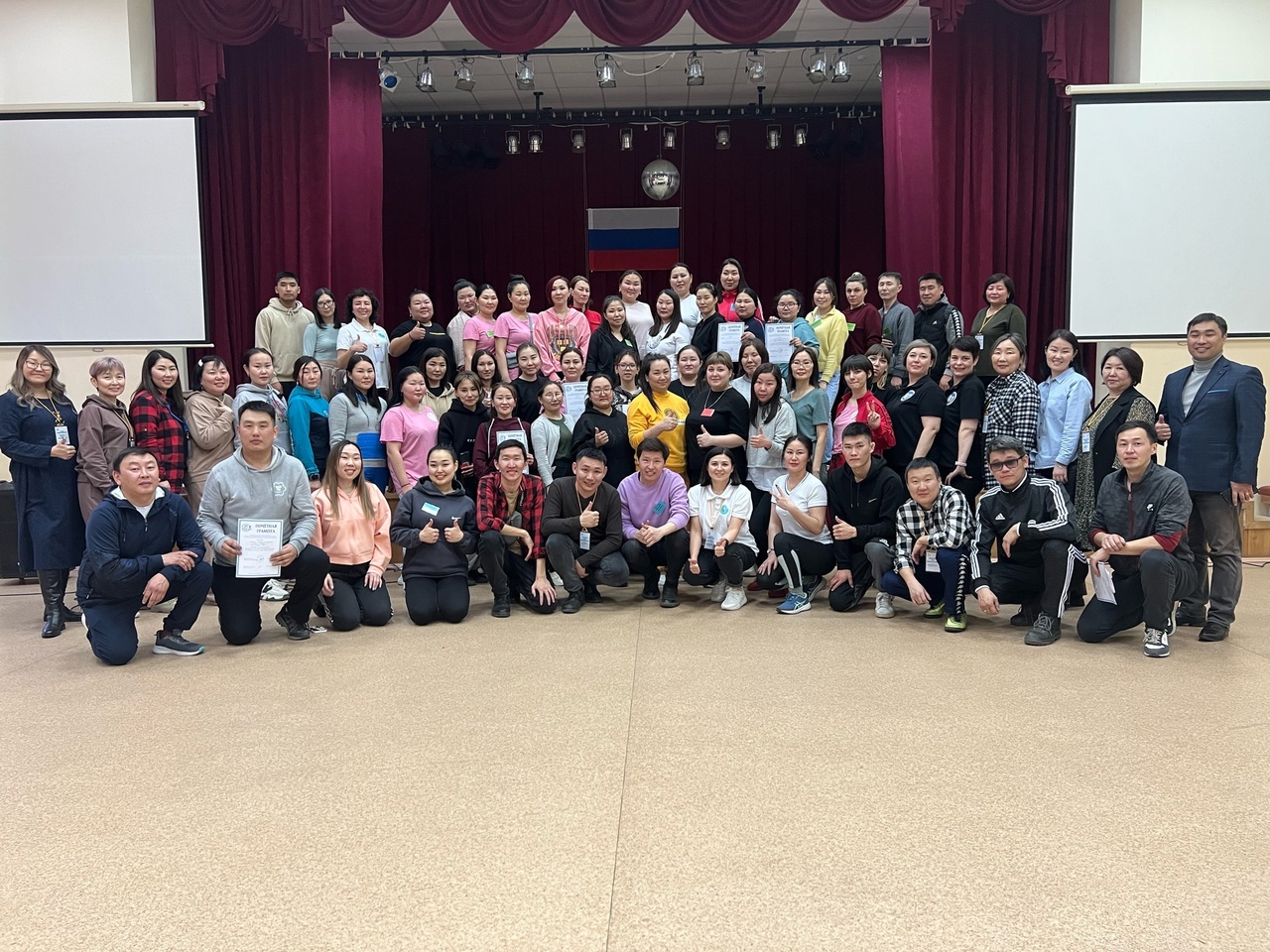 11 февраля 2023 года на базе АСОШ4 состоялась квест-игра «Молодость, спорт, успех» для молодых педагогов. Приняли участие 70 молодых педагогов
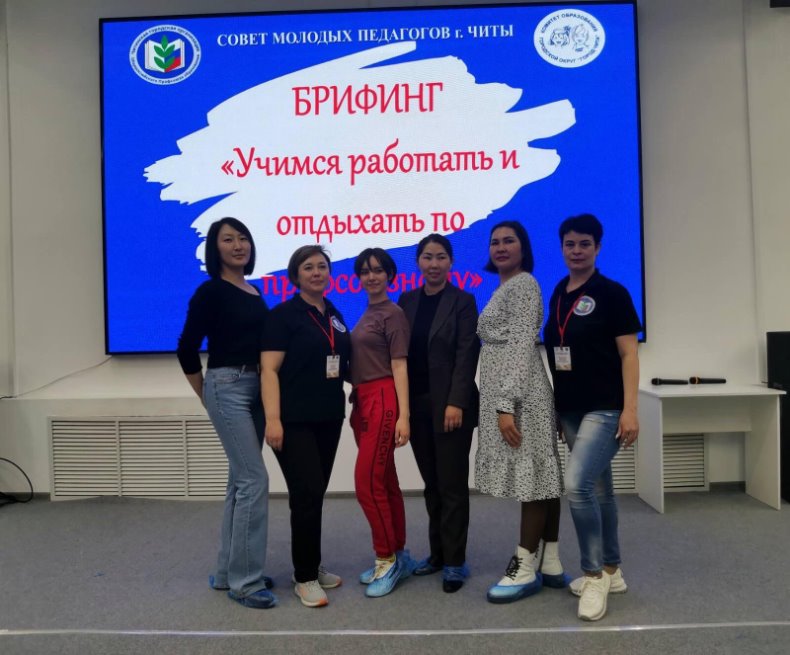 19 апреля 2023 года 3 молодых педагога приняли участие в брифинге «Учимся работать и отдыхать по-профсоюзному» для молодых педагогов г. Читы по приглашению Читинской территориальной (городской) организации Профсоюза
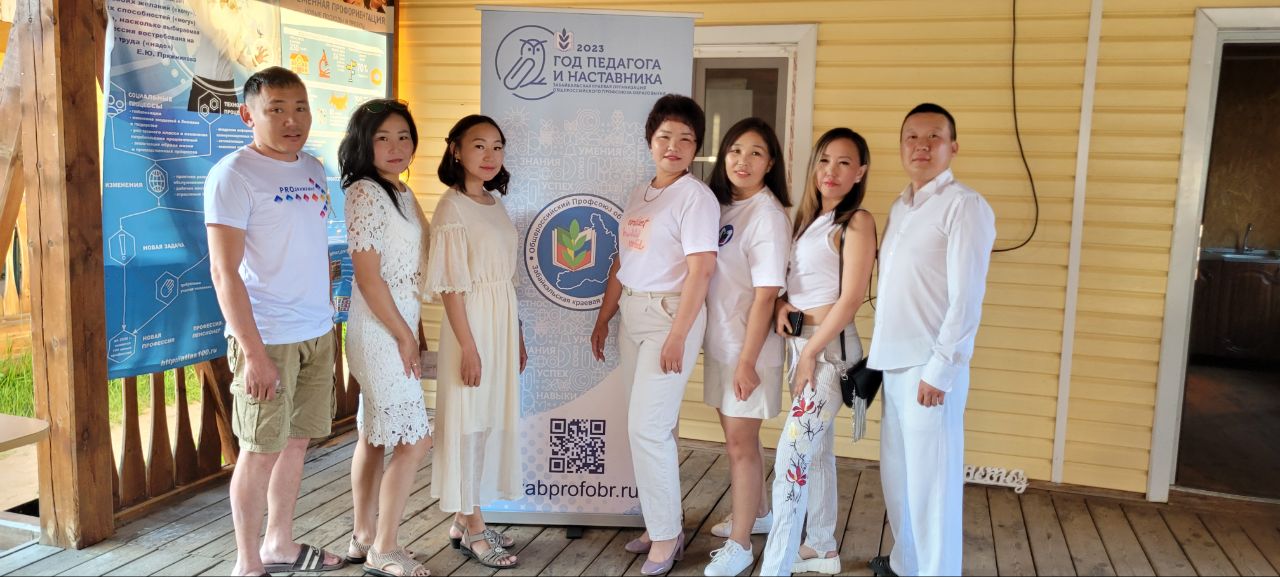 с 26 июня по 3 июля 2023 года приняли участие 3 молодых членов профсоюза в летней школе «PROдвижение» на базе оз. Арахлея.
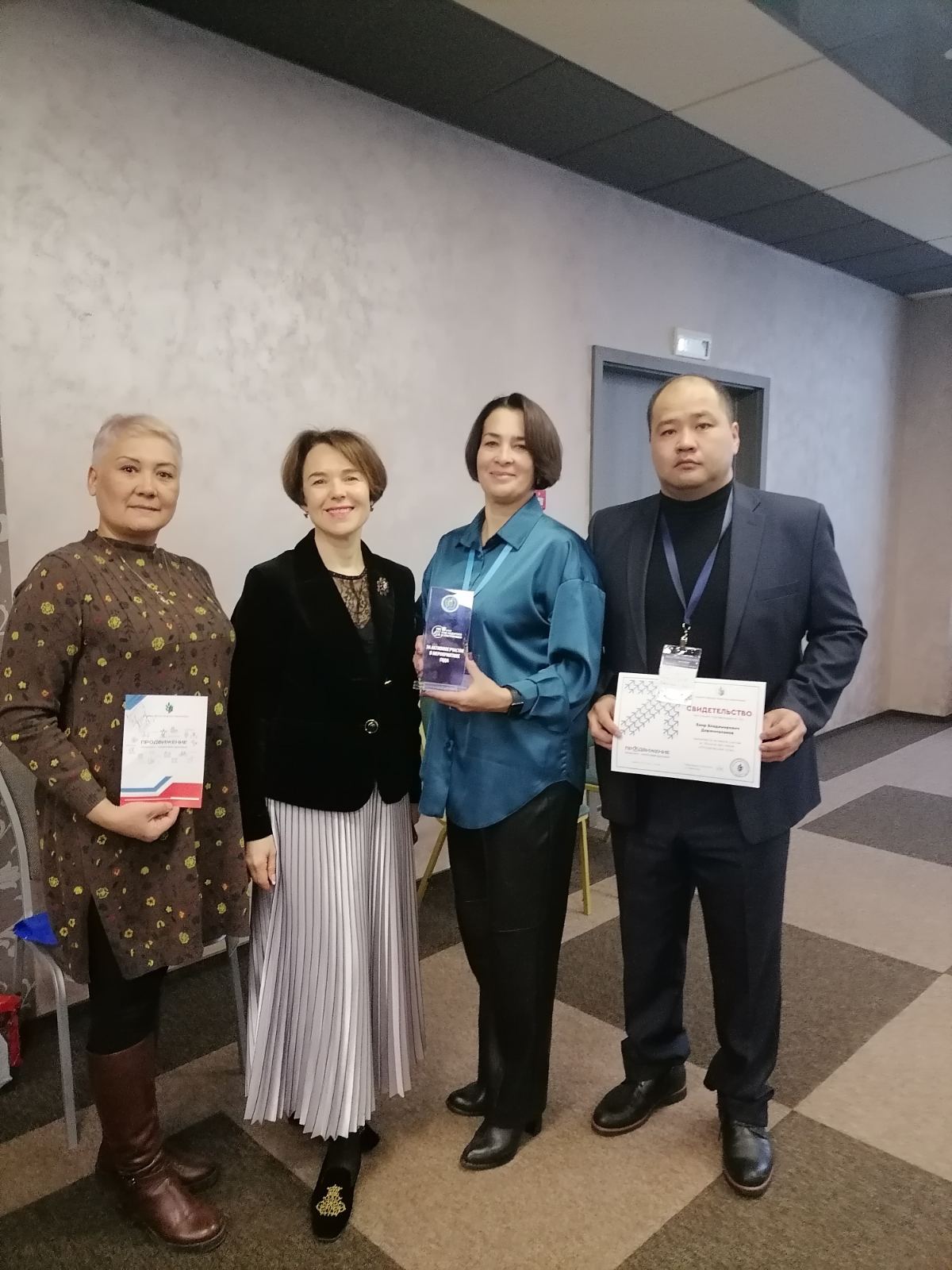 С 15 по 17 декабря 2023 года в г. Москва в I форуме-фестивале «Продвижение ЗОЖ» принял участие учитель физкультуры МОУ «АСОШ№3» Доржипаланов Баир Владимирович
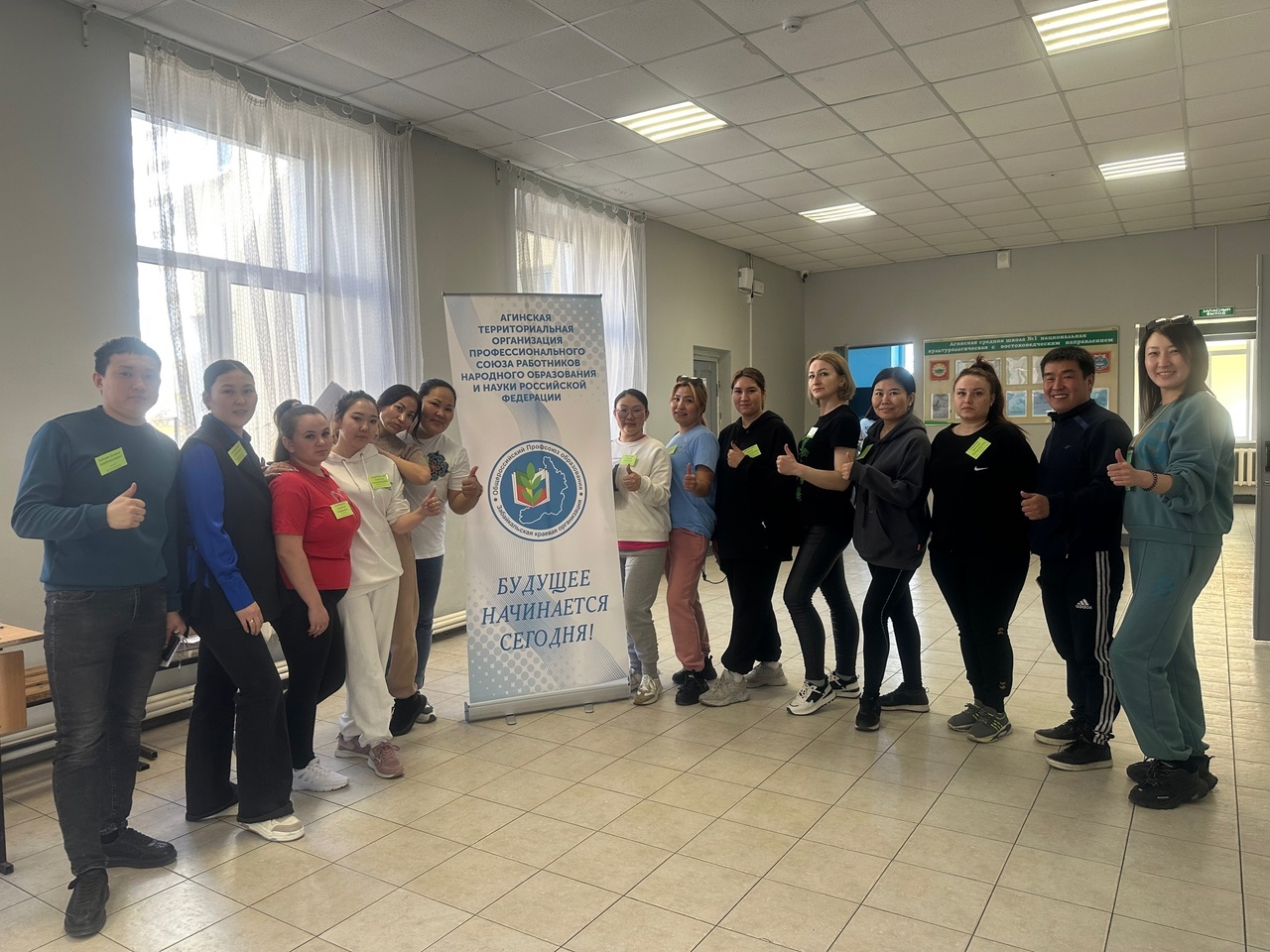 29 марта 2024 года на базе АСОШ1 состоялась квест-игра «Молодость, спорт, успех» для молодых педагогов
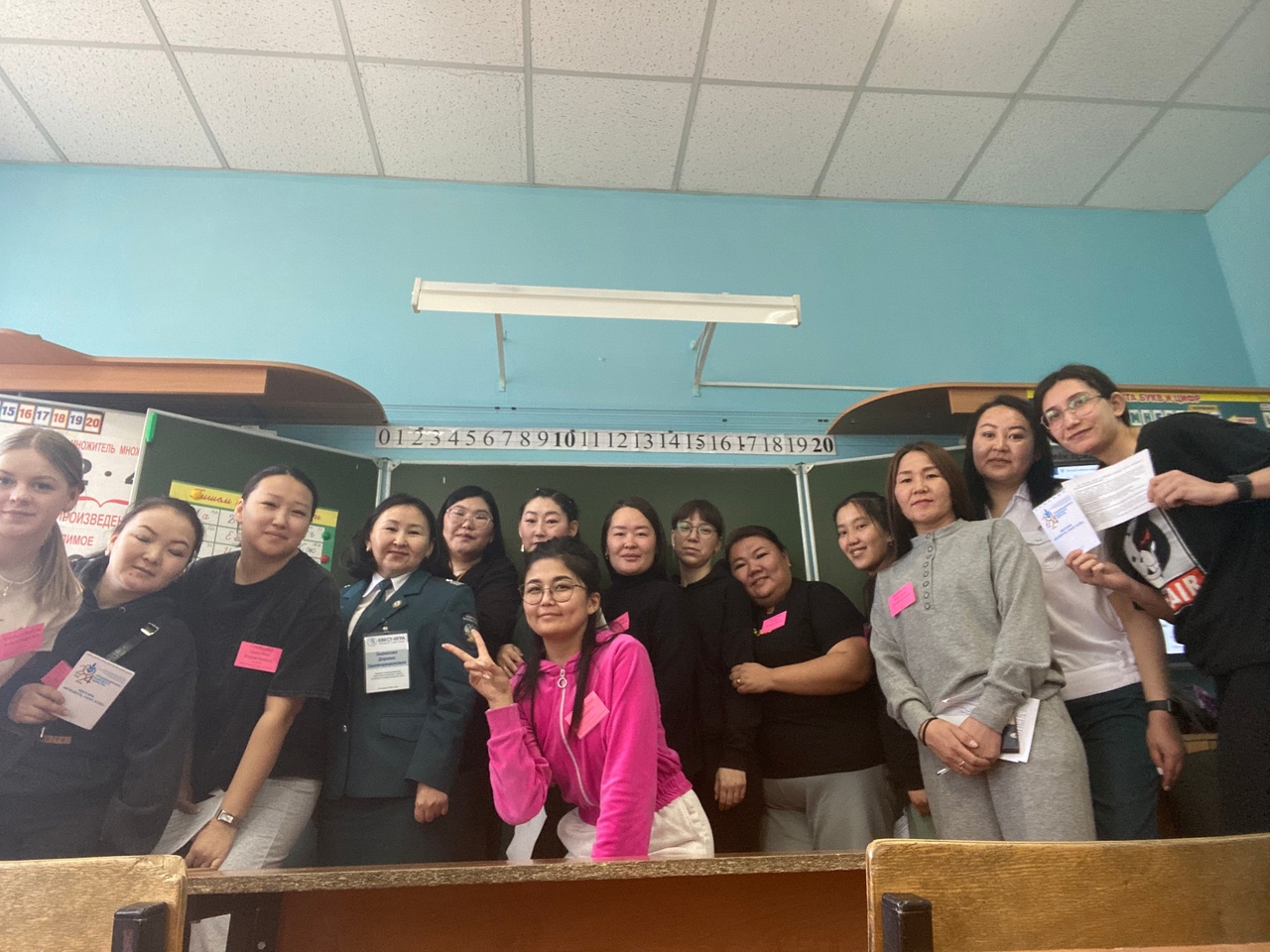 29 марта 2024 года на базе АСОШ1 состоялась квест-игра 
«Молодость. Спорт. Успех» для молодых педагогов.
Информационная работа
Информационная работа
Группа в мессенджере Viber «Профсоюз», «Профсоюз все» и «Президиум»
Профсоюзные уголки
Подписка газеты «Мой профсоюз»
Размещение Публичного отчета
Наполнение  сайта краевой организации
Рассылка сборников «Профсоюзные вести»
Проведение обучения по информационной грамотности
Акция "Всесоюзная открытка"
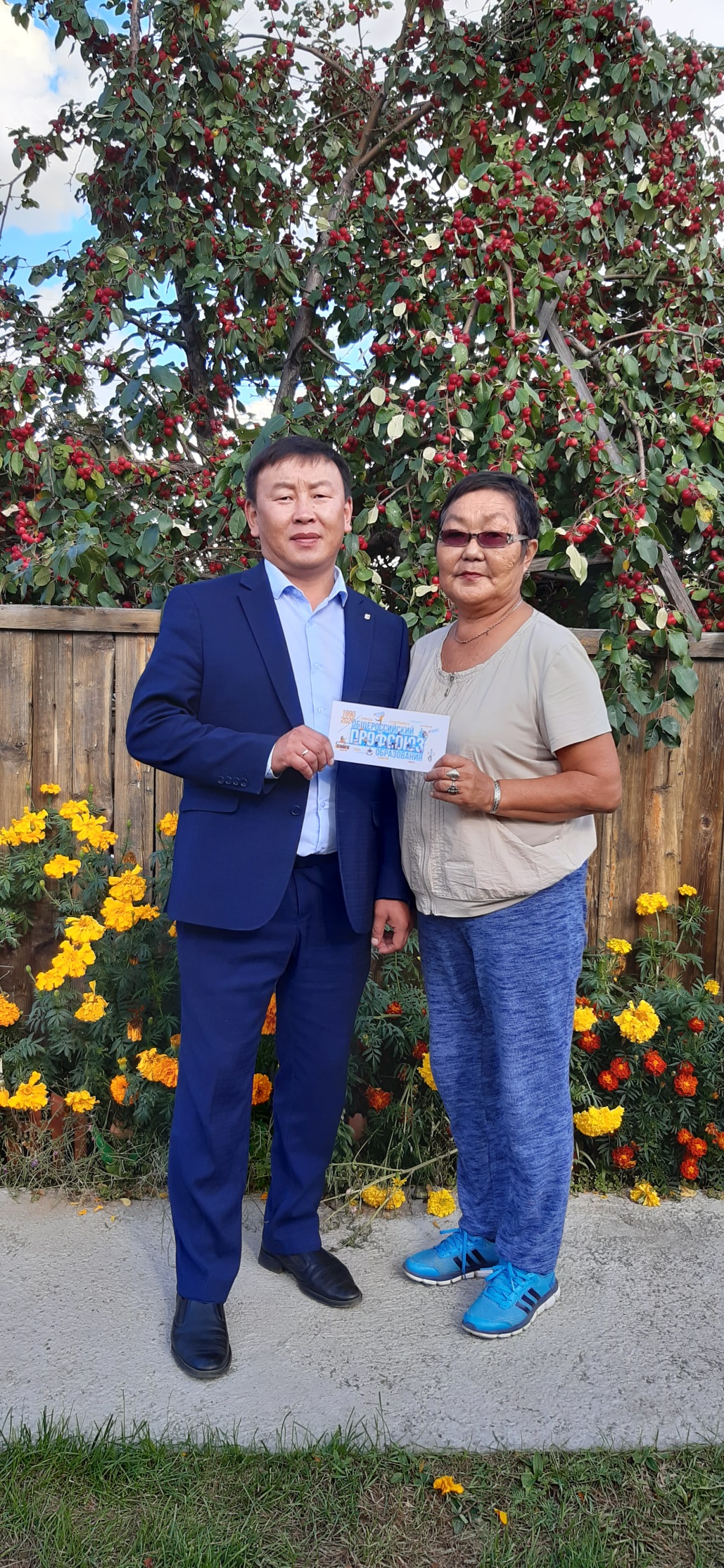 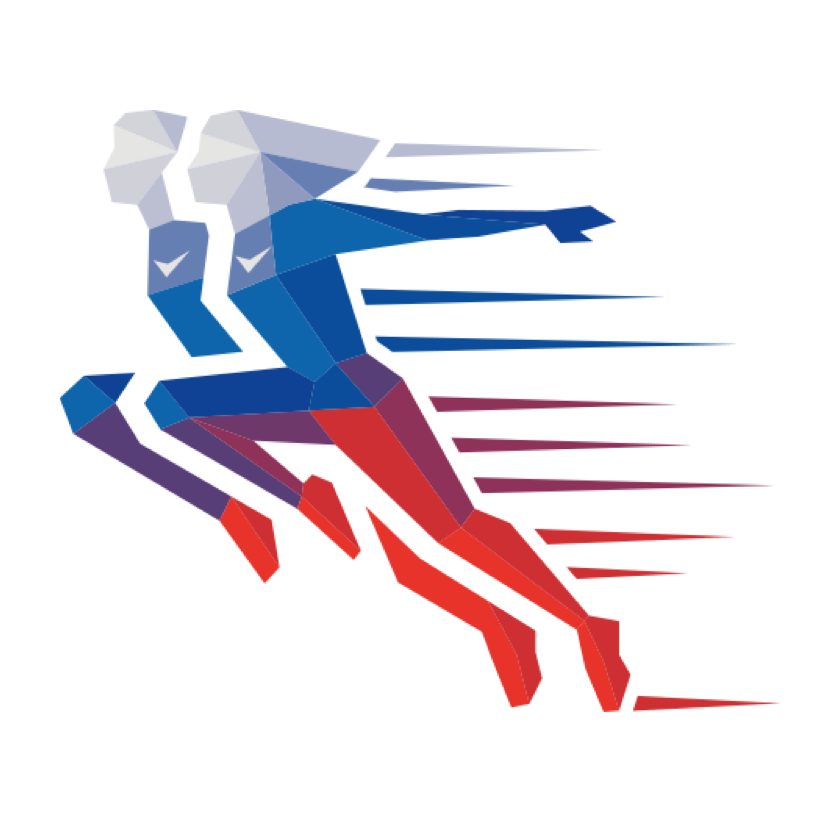 СПОРТИВНЫЕ МЕРОПРИЯТИЯ
Подготовка к летней спартакиаде работников ДОУ
Спартакиада МОУ
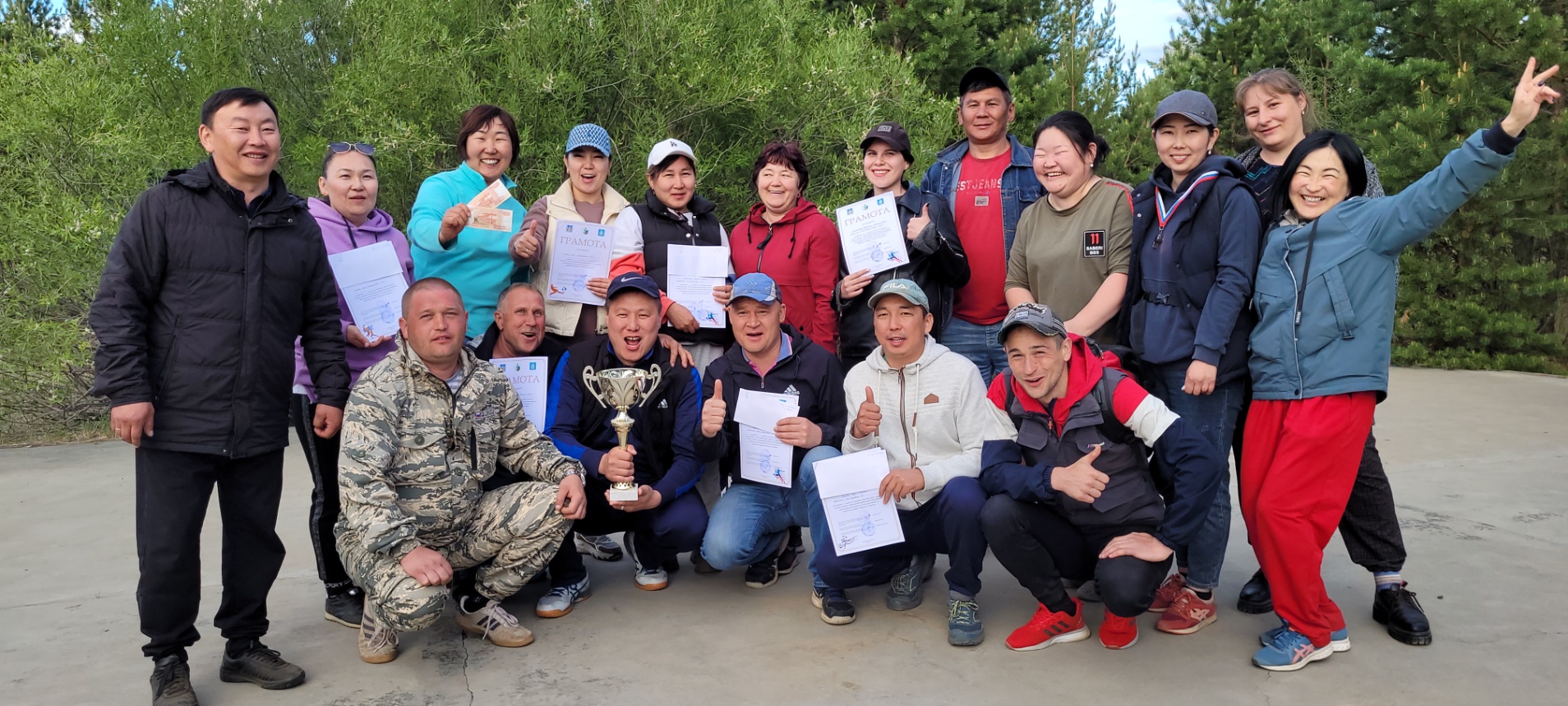 Победители летней спартакиады работников образования МОУ – 2022ППО МОУ «Новоорловская СОШ»
Спартакиада МОУ
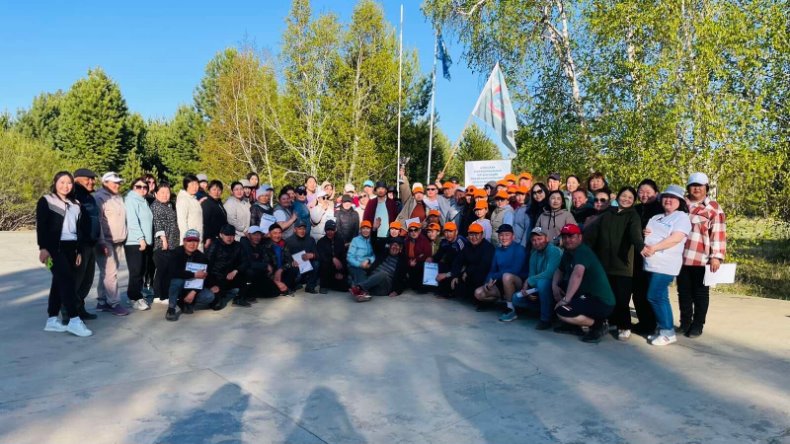 26-27 мая 2023 года на базе детского оздоровительного лагеря Нарасун прошла 35я традиционная спартакиада работников образования. По итогам двухдневной напряжённой борьбы, несмотря на зной и холод , победу одержала команда Агинской СОШ№1
Спартакиада МОУ
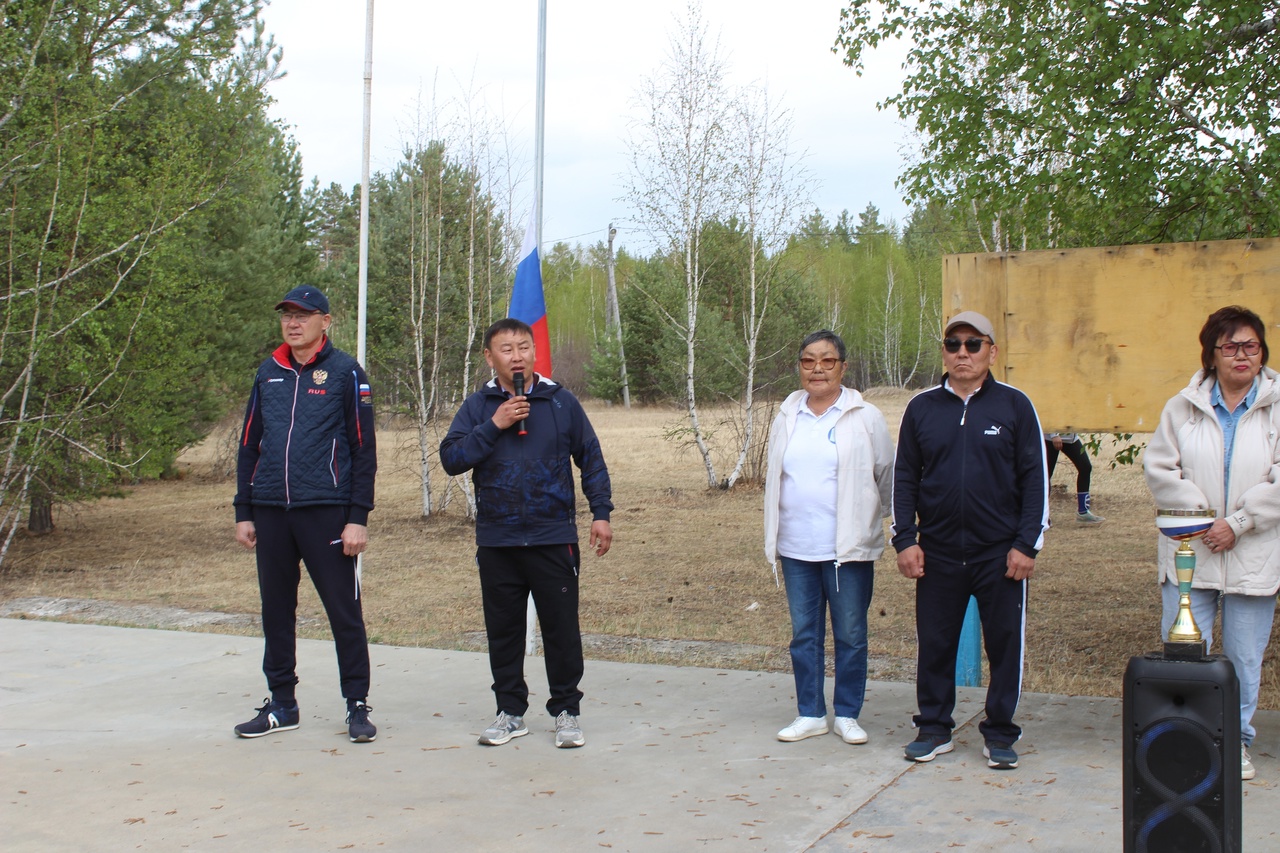 С 25 мая 2024 года по 26 мая 2024 года прошла традиционная 36-я летняя спартакиада работников школ. По итогам двухдневной напряжённой борьбы, несмотря на зной и холод , победу одержала команда Новоорловской СОШ
Спартакиада ДОУ
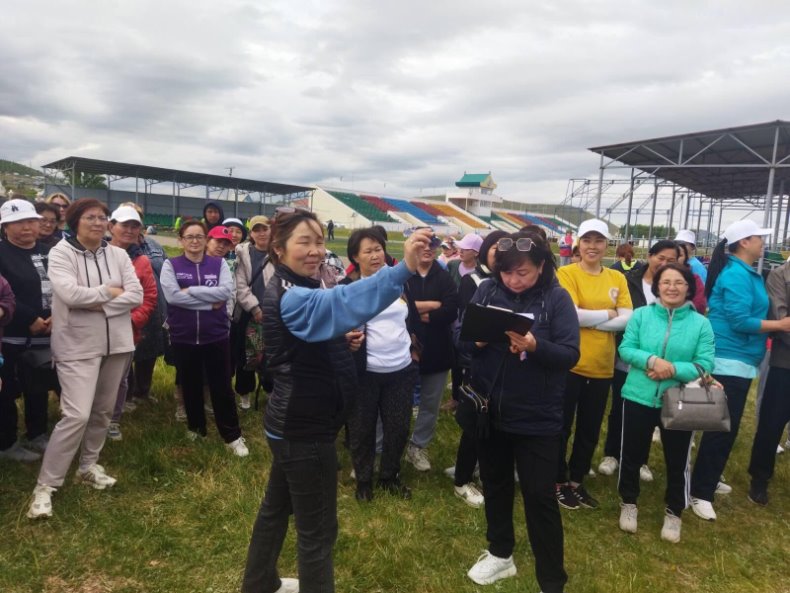 9 июня проведена традиционная спартакиада среди дошкольных работников, 23 команды вышли на старт, соревнуются в стрельбе из пневматического ружья, прыжках в длину, дартсе, играют в волейбол, футбол
ПОМОЩЬ СВО
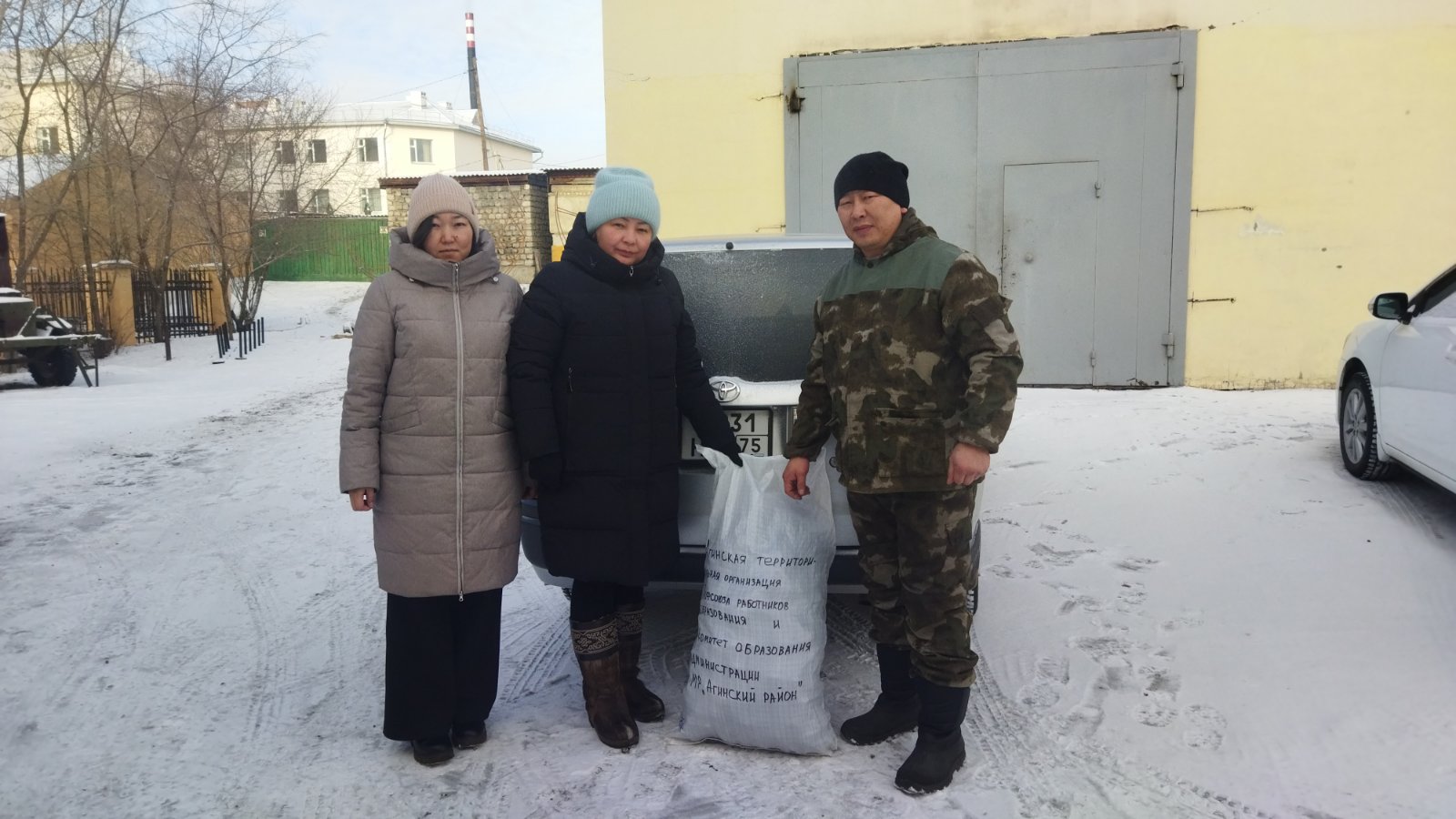 Члены Агинской территориальной организации ежегодно в начале года лепят бузы для отправки ребятам на СВО, приносят мясо, сдают денежные средства для отправки землякам, исполняющим воинский долг на СВО
ПОМОЩЬ СВО
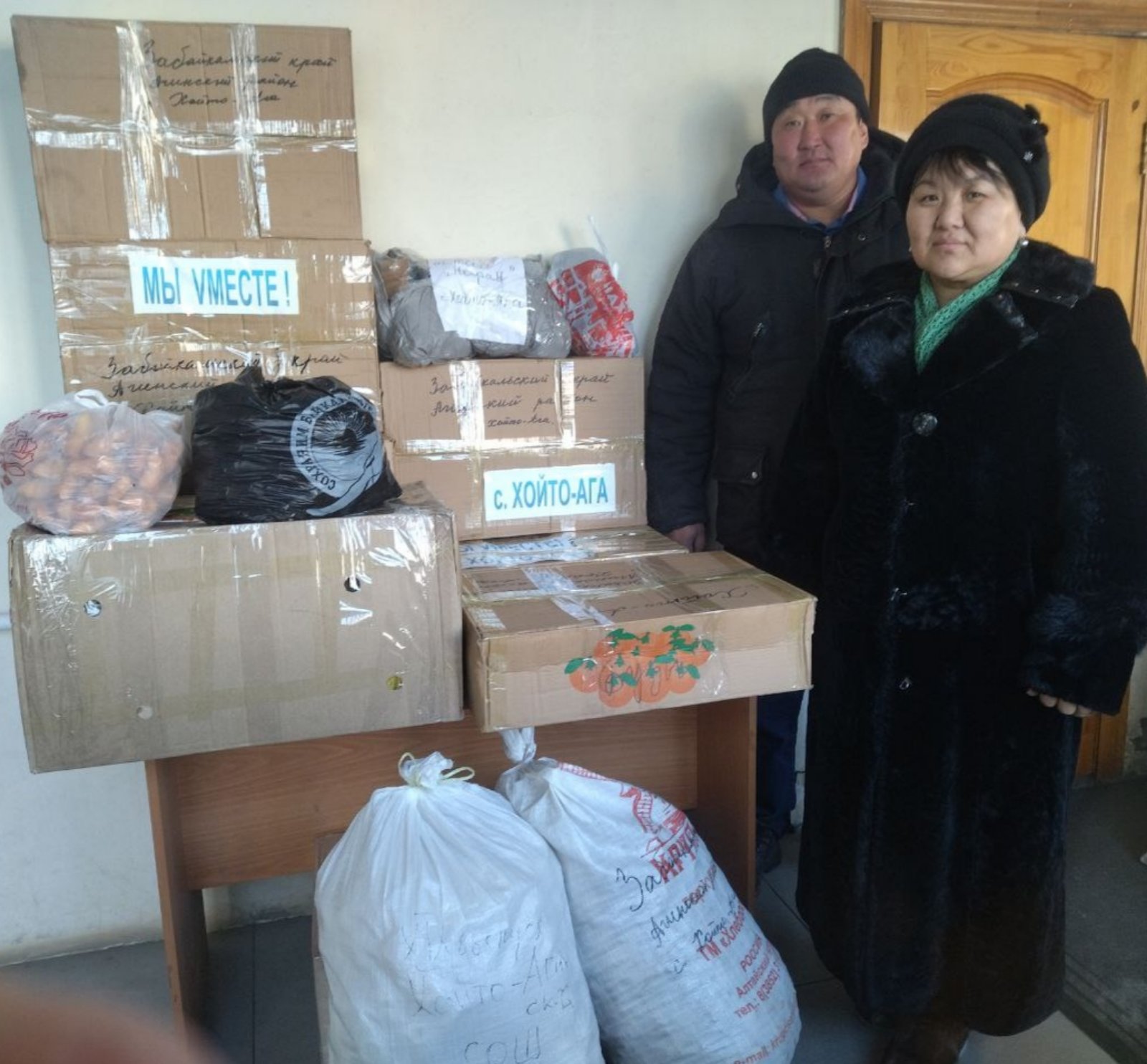 1 МАЯ
ТРУДОВОЙ ДЕСАНТ
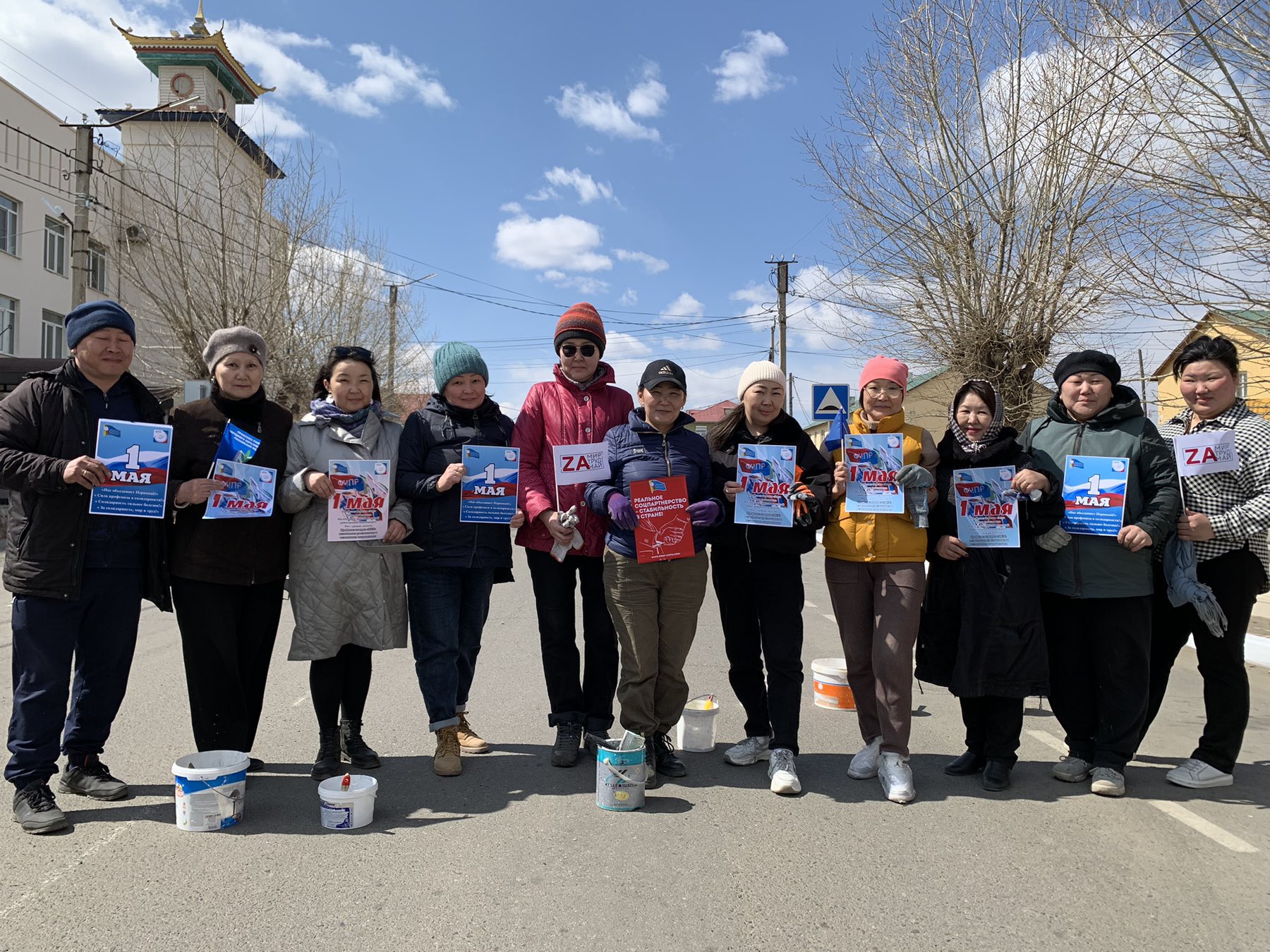 Первичная профсоюзная организация комитет образования администрации
МР «Агинский район» приняли участие в санитарной очистке территории поселка
Всероссийская акция профсоюзов «За достойный труд!»
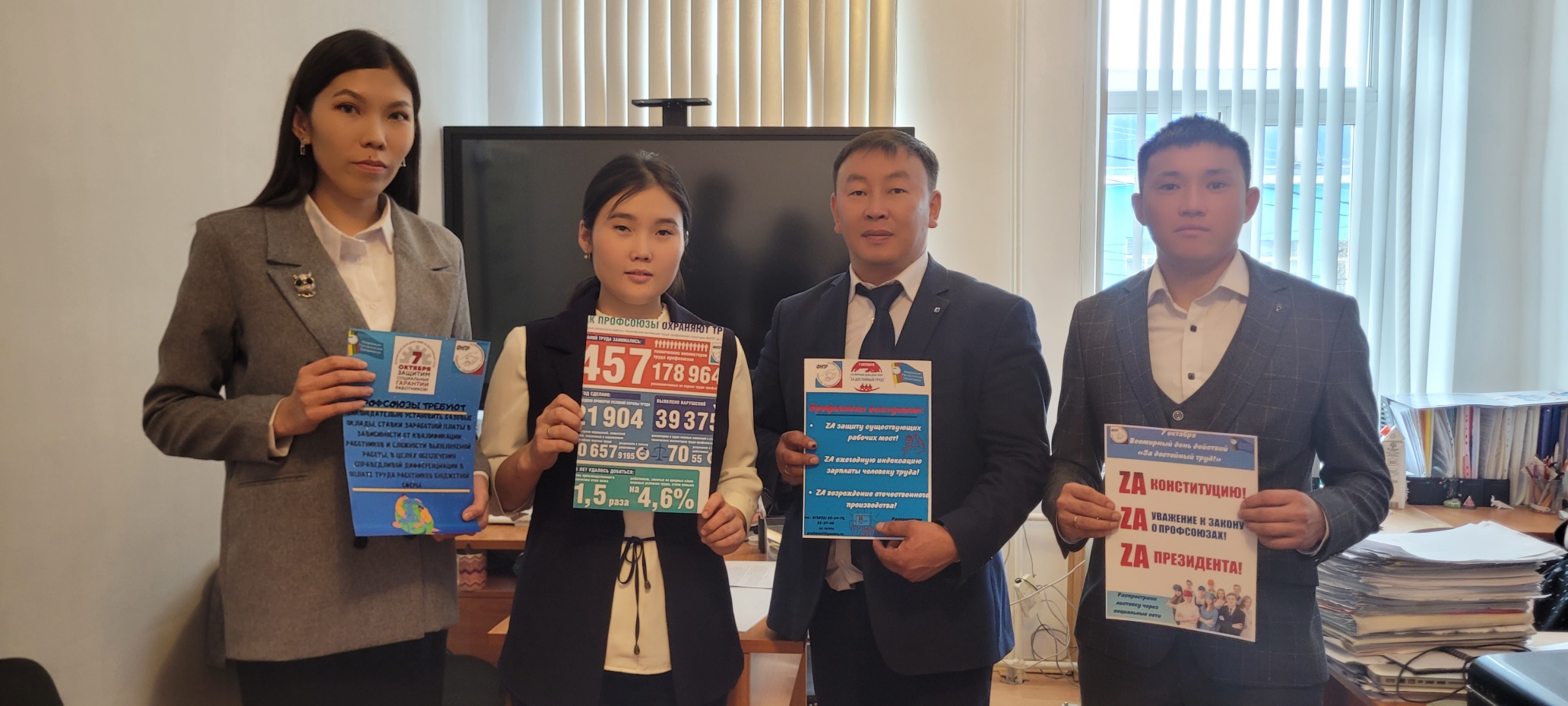 ПРОФСОЮЗНЫЕ ВСТРЕЧИ
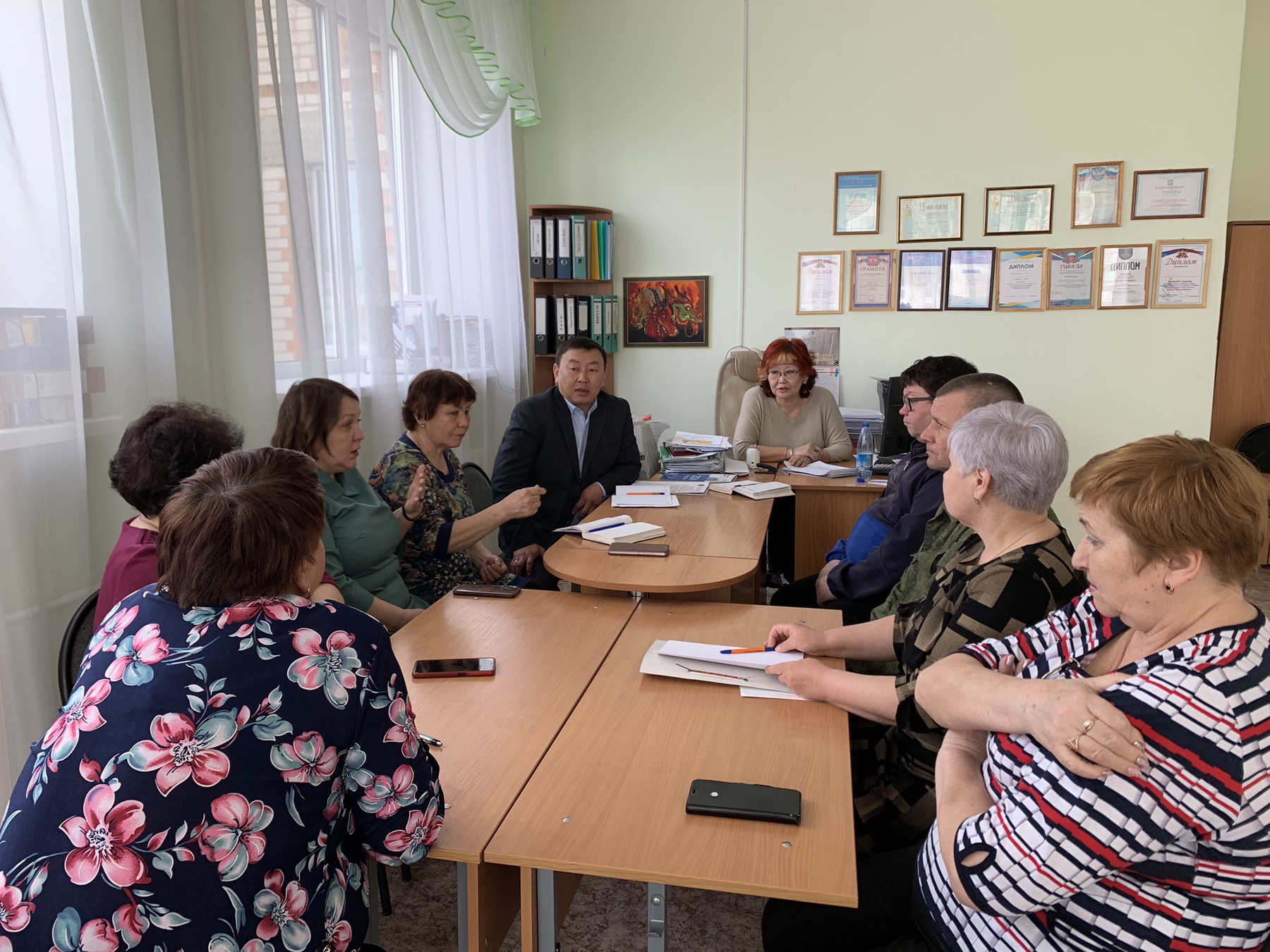 Коллектив МУДО «Новоорловский ДДТ»
Всероссийский профсоюзный диктант
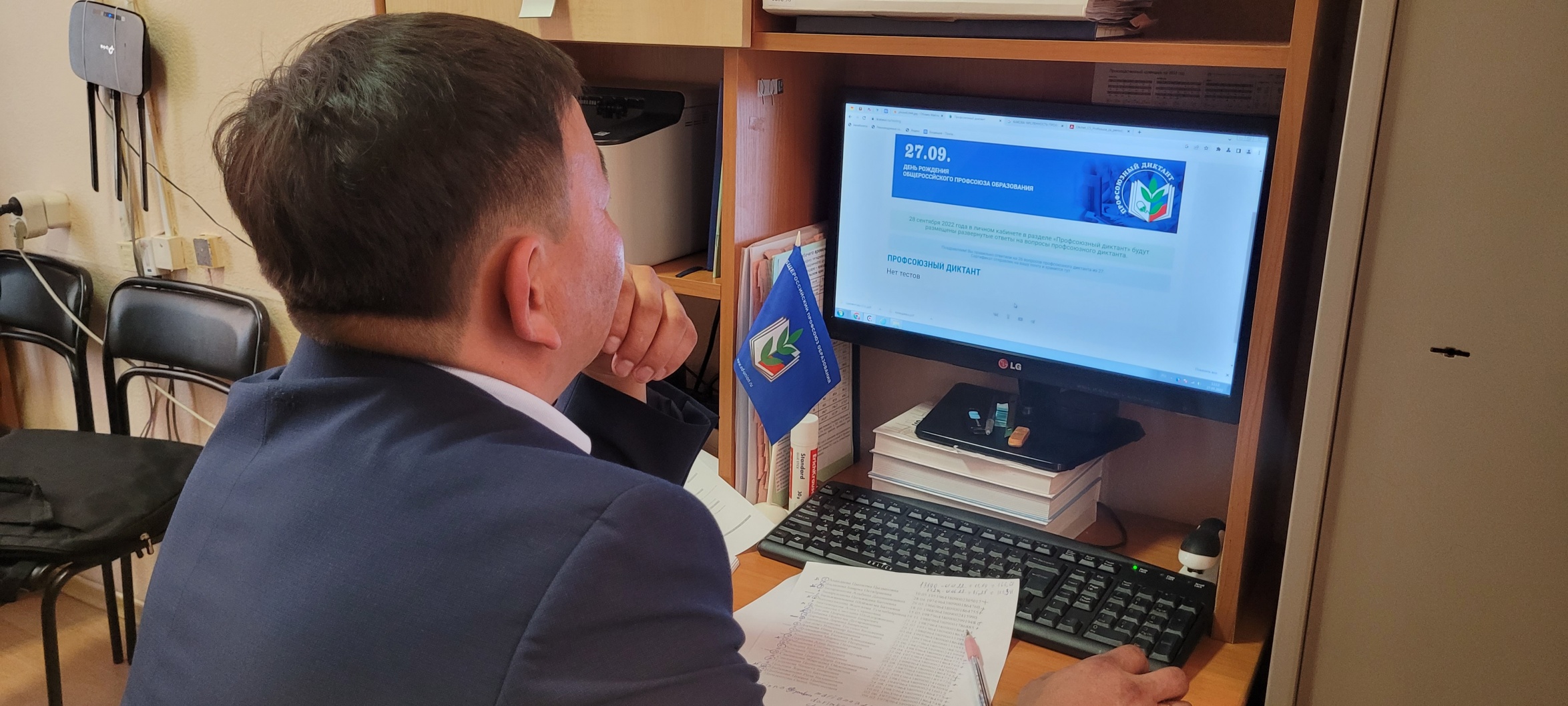 Изучение практики работы Агинской ТО
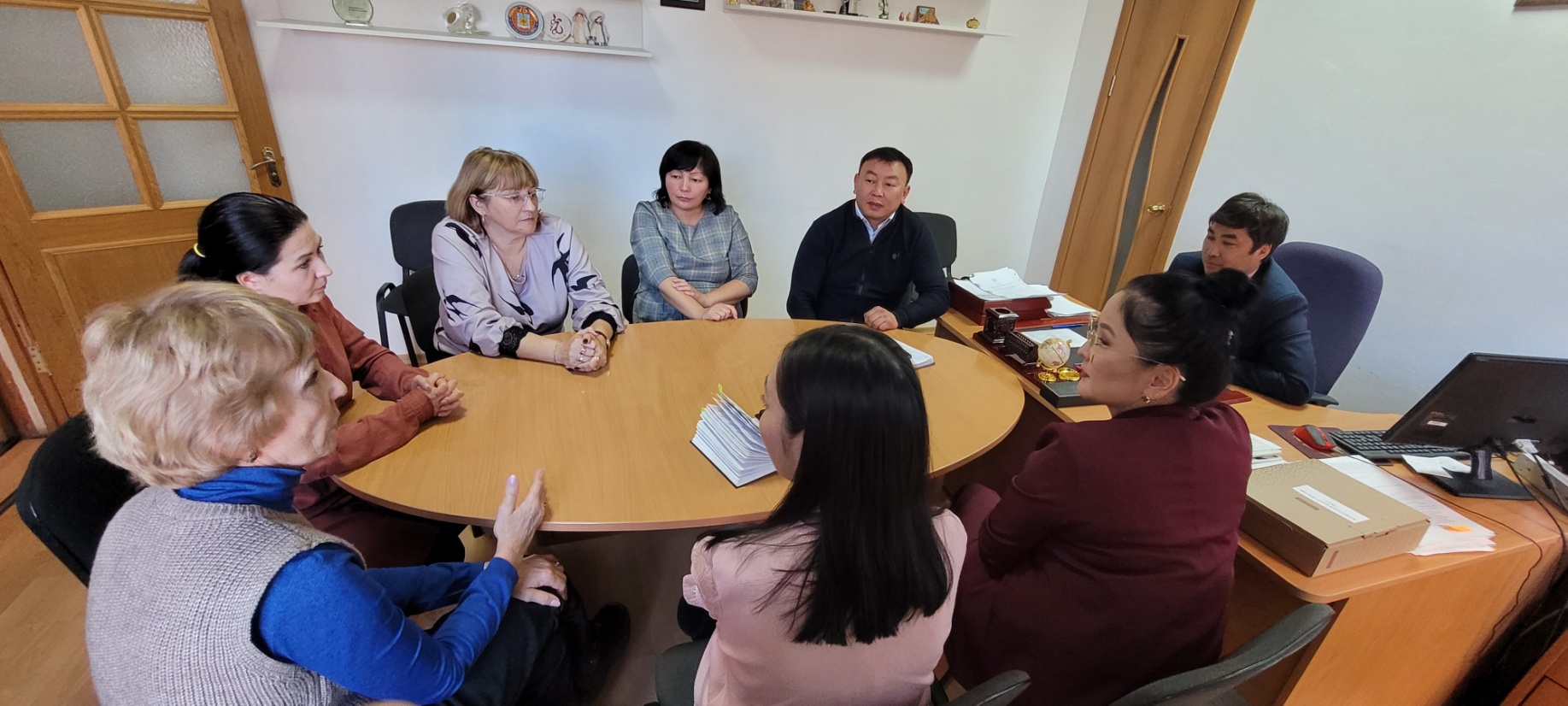 Семинар с профактивом
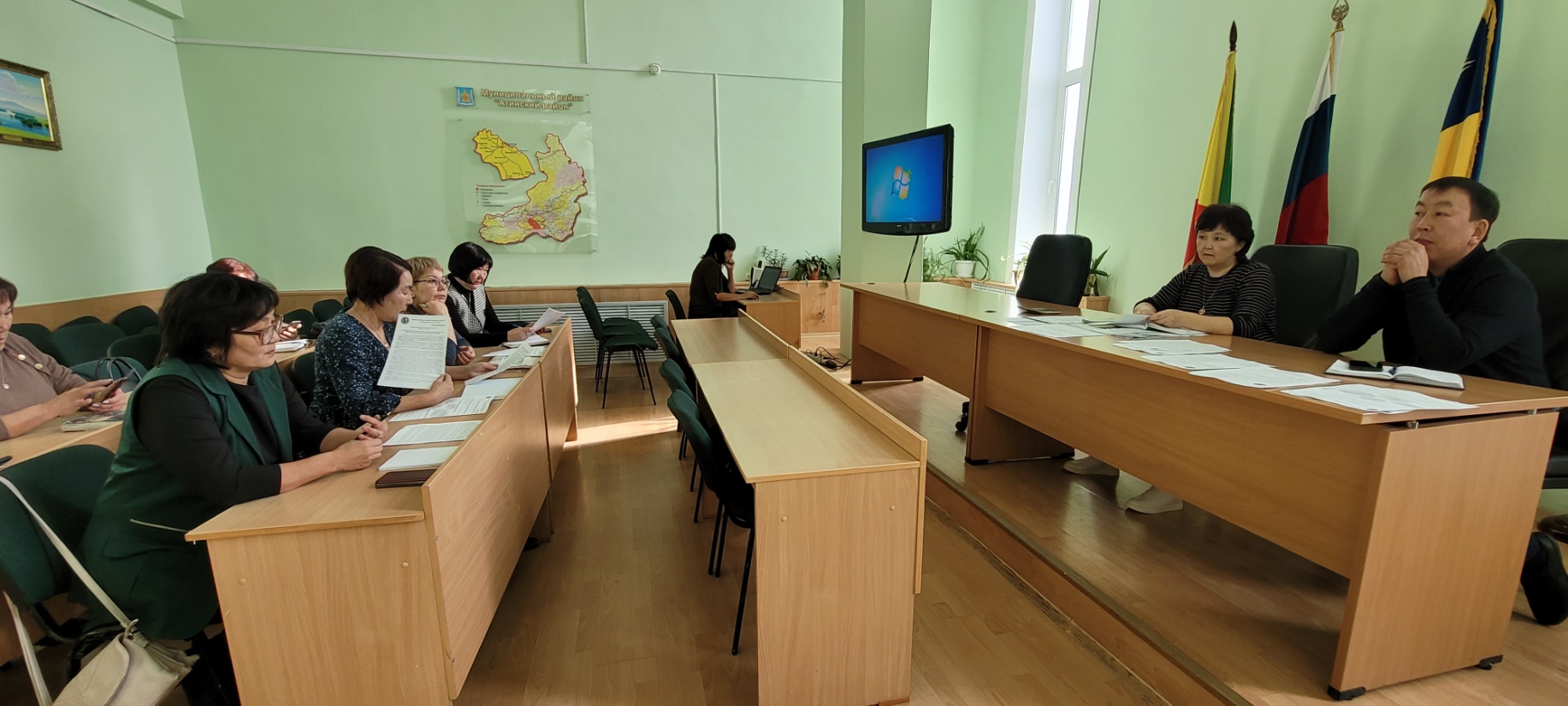 Семинар с заведующими детских садов муниципального района«Агинский район»
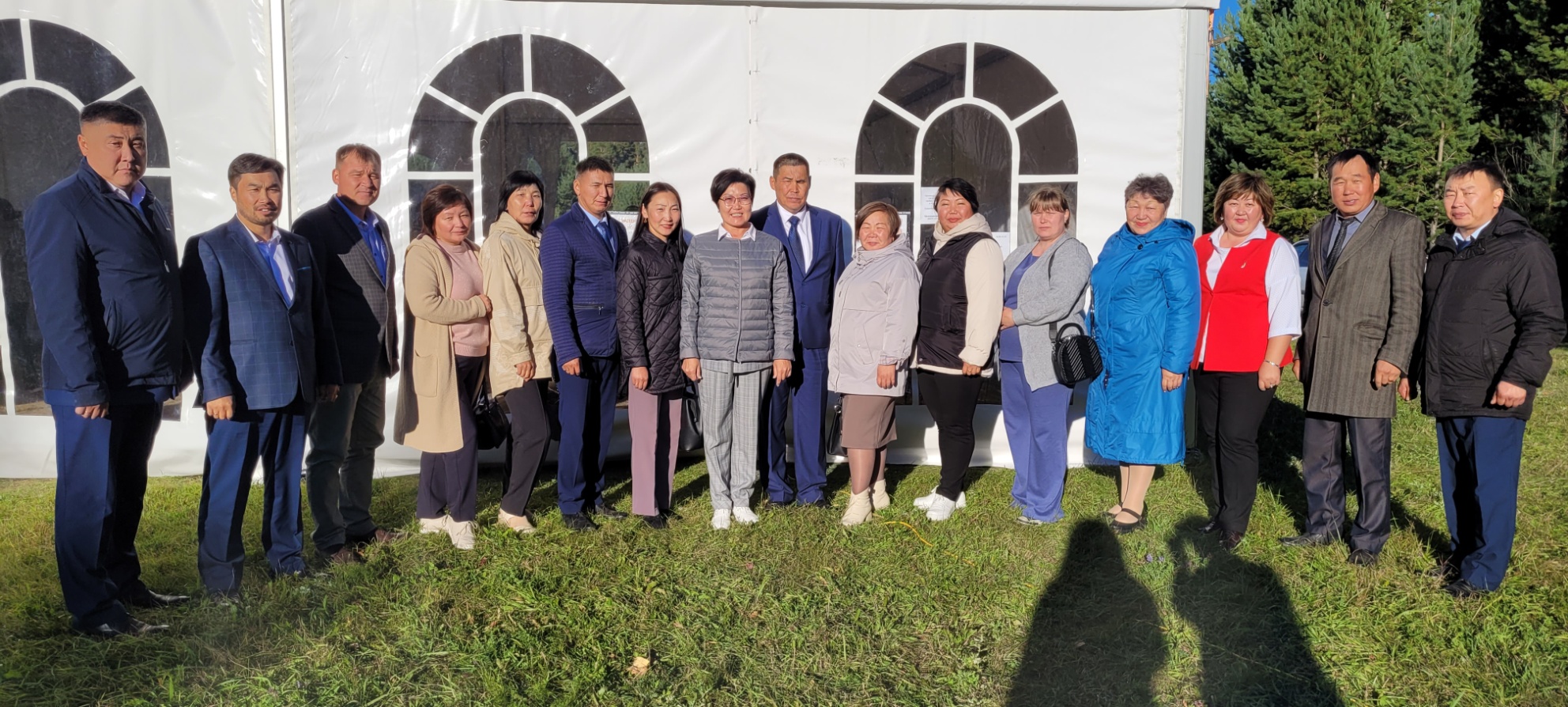 Августовская конференция работников образования МР «Агинский район»
ОБУЧЕНИЕ ПРОФАКТИВА И РАБОТА СОЦИАЛЬНЫМИ ПАРТНЕРАМИ
Обучение профактива
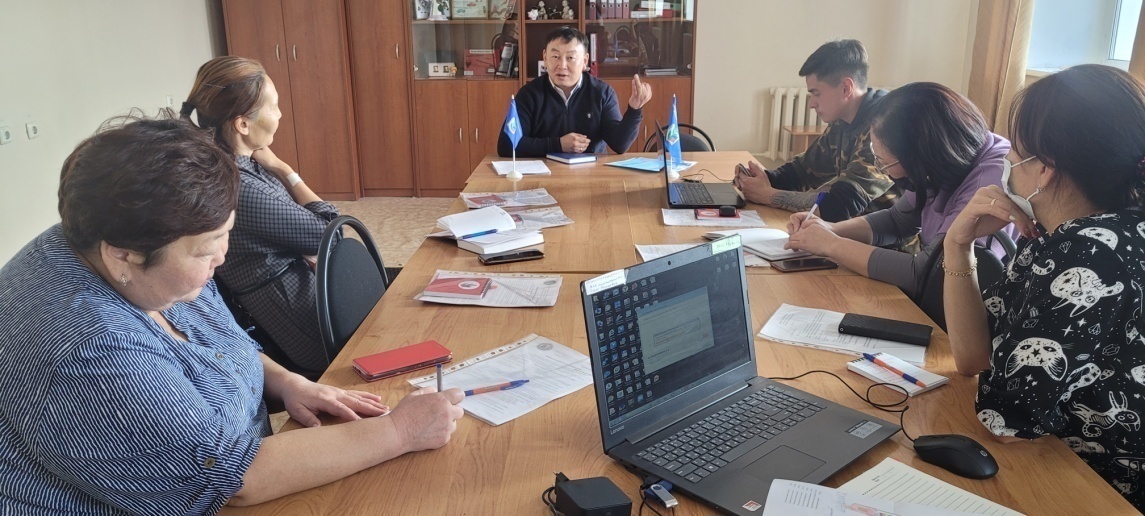 Семинар с вновь принятыми председателямипервичных профсоюзных организаций в 2022 году
ПРЕМИРОВАНИЕ ПРОФАКТИВА
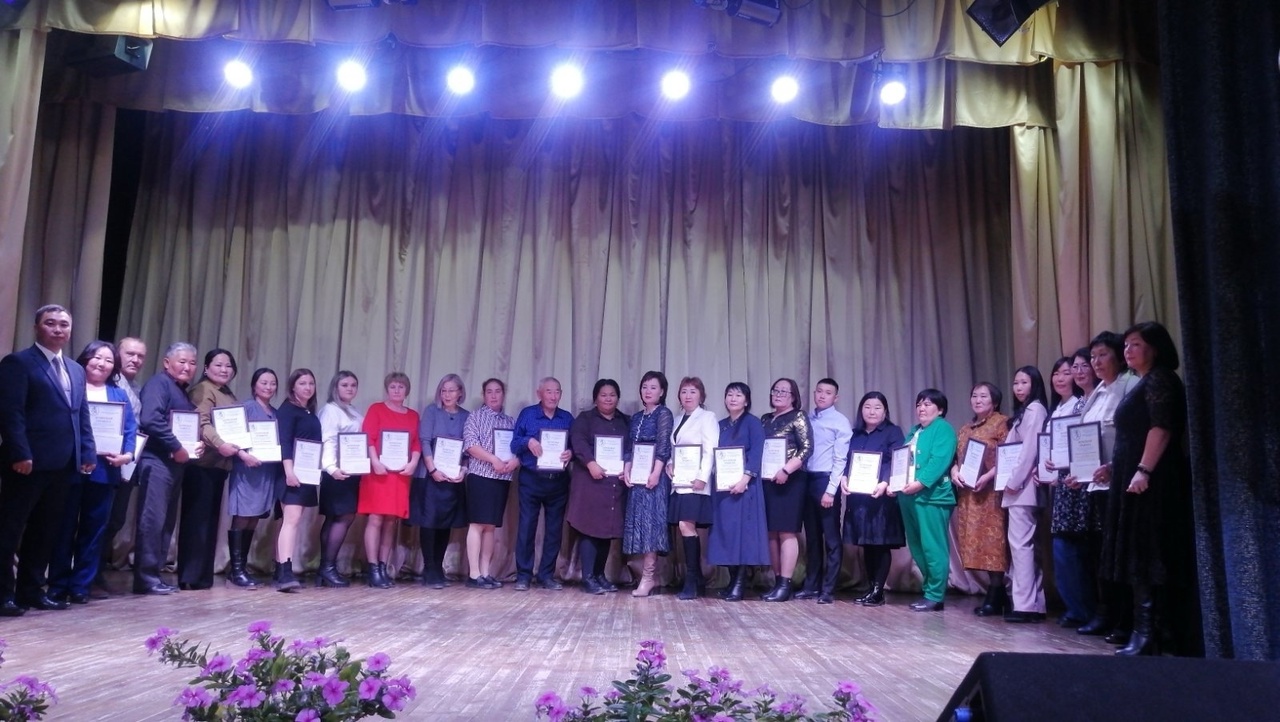 03 октября 2024 года поздравление членов профсоюза с профессиональными праздниками «День учителя» и «День дошкольного работника»
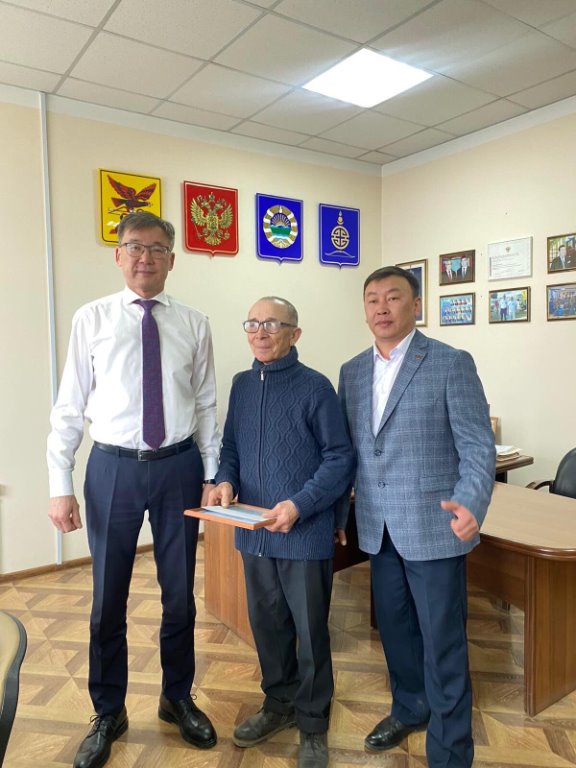 Член профсоюза ППО МДОУ детский сад «Аленький цветочек».
1 мая 2023 года в рамках Праздника весны и труда прошла встреча профсоюзного актива с Главой ГО «Поселок Агинское» Дашин А.С. и были вручены Благодарственные письма с денежной премией.
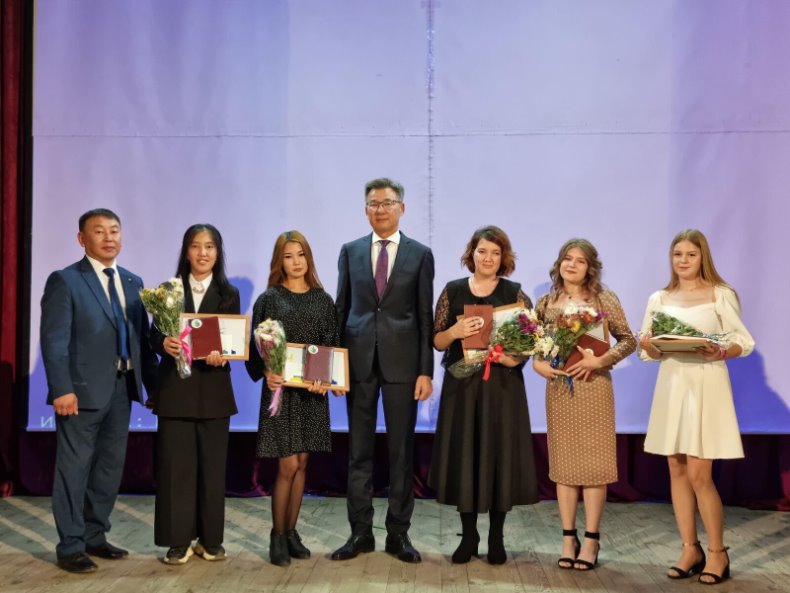 Молодые педагоги городского округа «Поселок Агинское» на августовской конференции
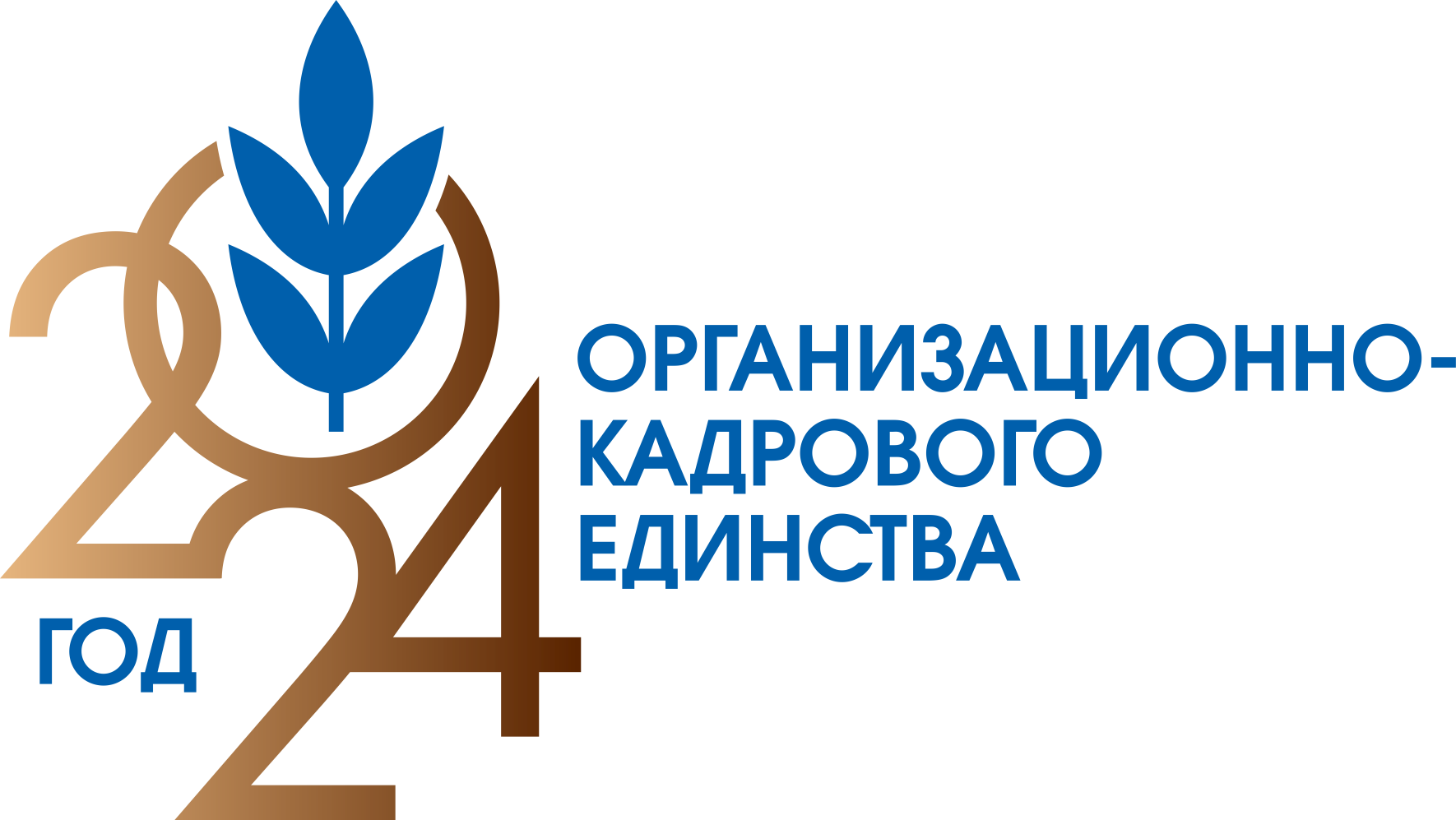 Спасибо за внимание!